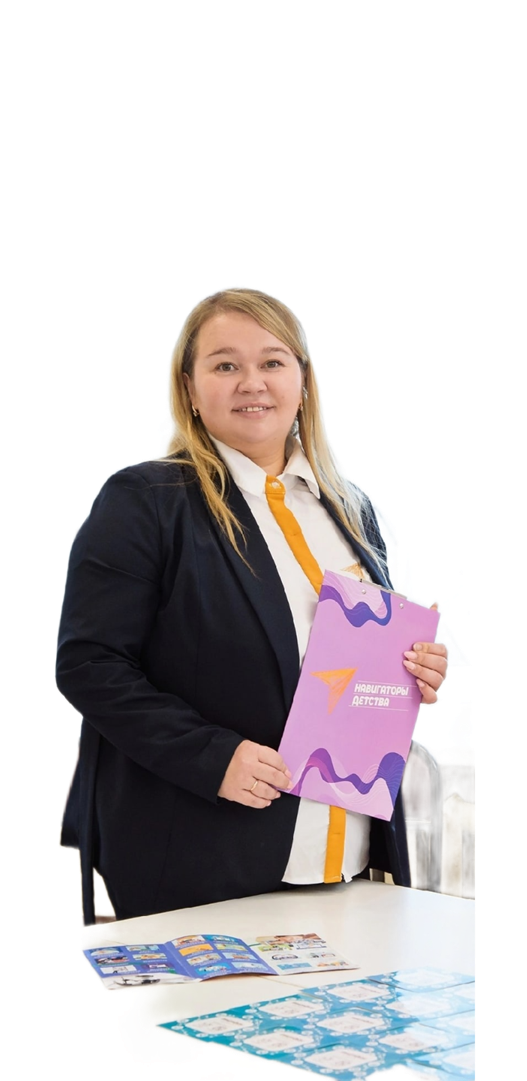 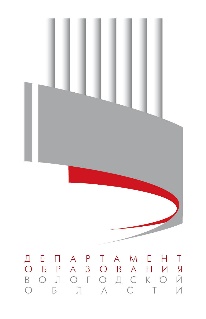 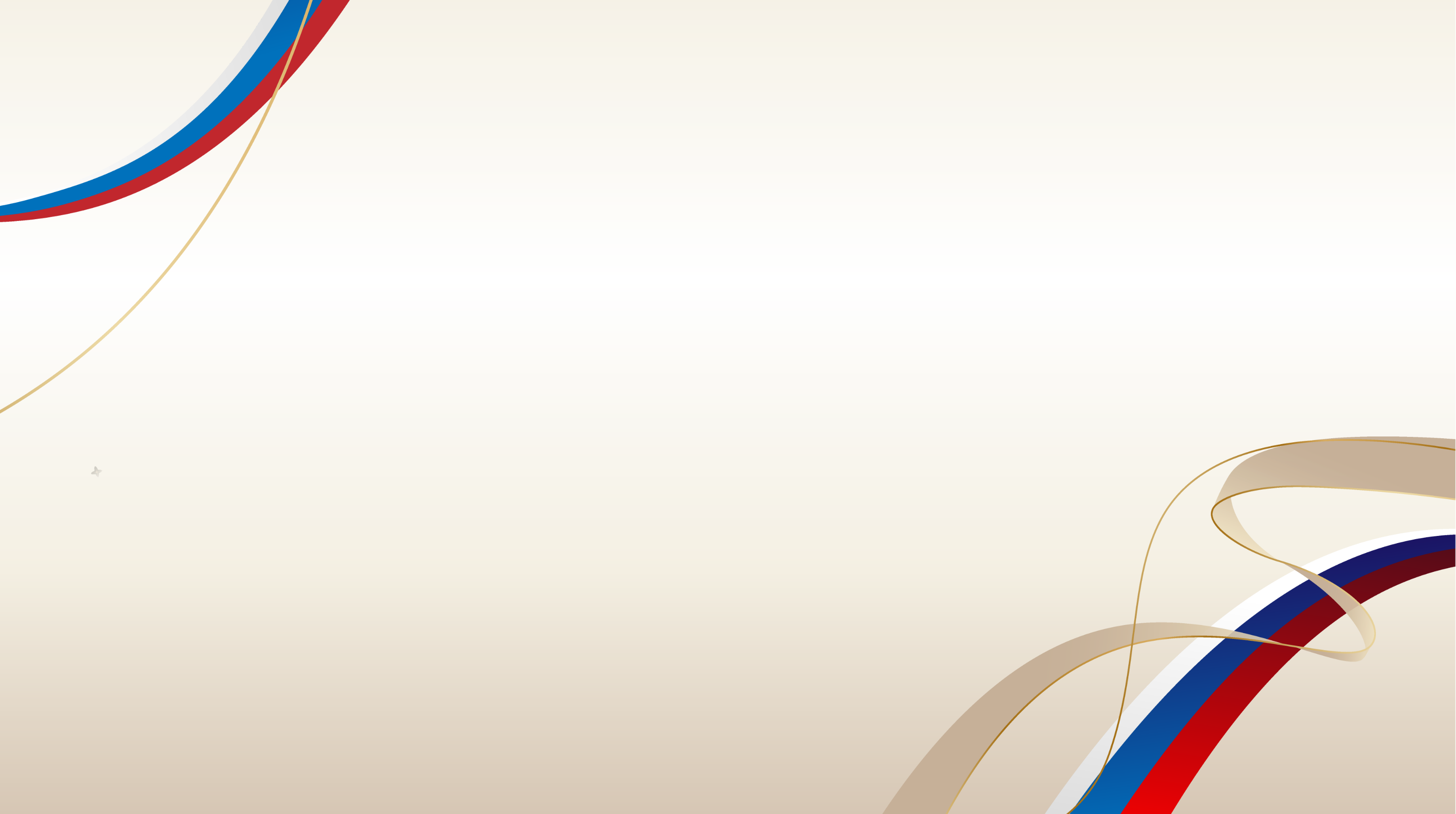 ПЕДАГОГИЧЕСКИЙ СОВЕТ ВОЛОГОДСКОЙ ОБЛАСТИ
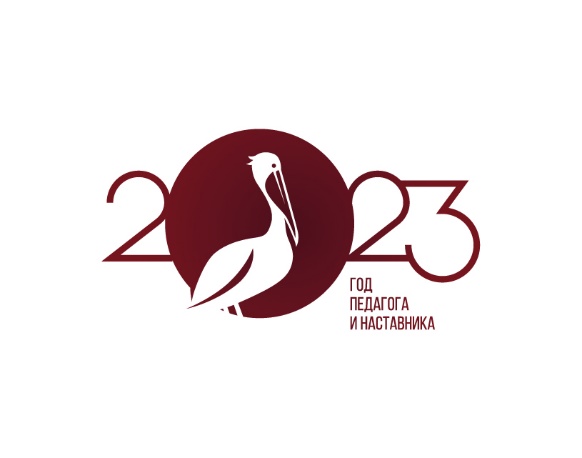 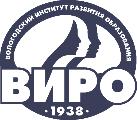 КОНЦЕПТУАЛЬНЫЕ ОСНОВЫ ПРОГРАММЫ «ОРЛЯТА РОССИИ»(ЛОГИКА РЕАЛИЗАЦИИ)
Анастасия Шувалова     

Член Консультативного Совета педагогов РФ 
        в рамках реализации Программы
       «Орлята России» от Вологодской области.

Эксперт конкурсного отбора на обучение по тематической 
        дополнительной общеразвивающей программе 
       «Содружество Орлят России»
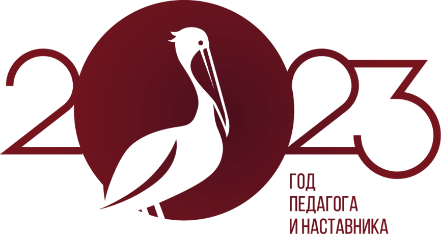 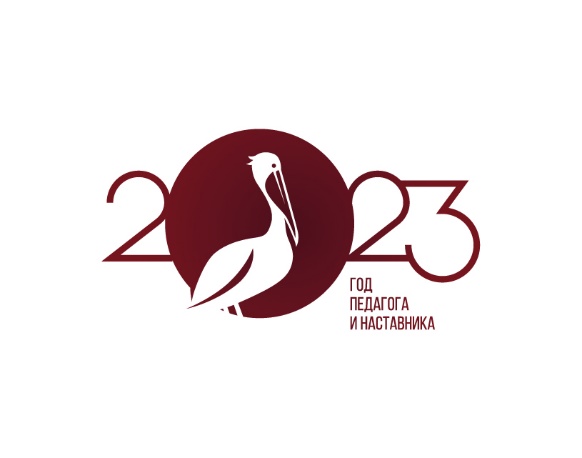 ПЕДАГОГИЧЕСКИЙ СОВЕТ ВОЛОГОДСКОЙ ОБЛАСТИ
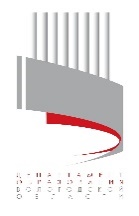 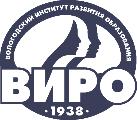 ПРОГРАММА РАЗВИТИЯ СОЦИАЛЬНОЙ АКТИВНОСТИ  ОБУЧАЮЩИХСЯ НАЧАЛЬНЫХ КЛАССОВ «ОРЛЯТА РОССИИ»
РАЗВИТИЕ
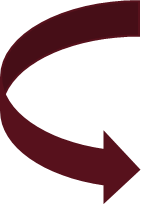 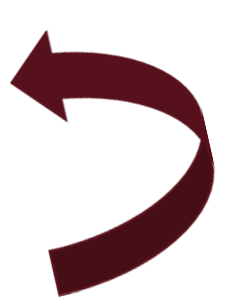 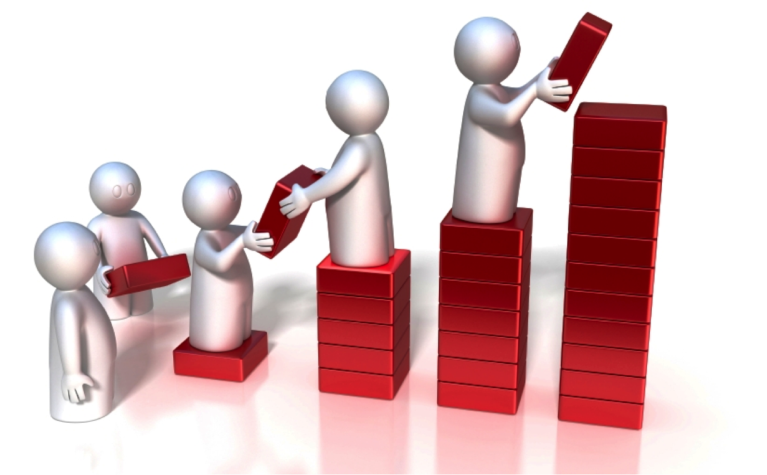 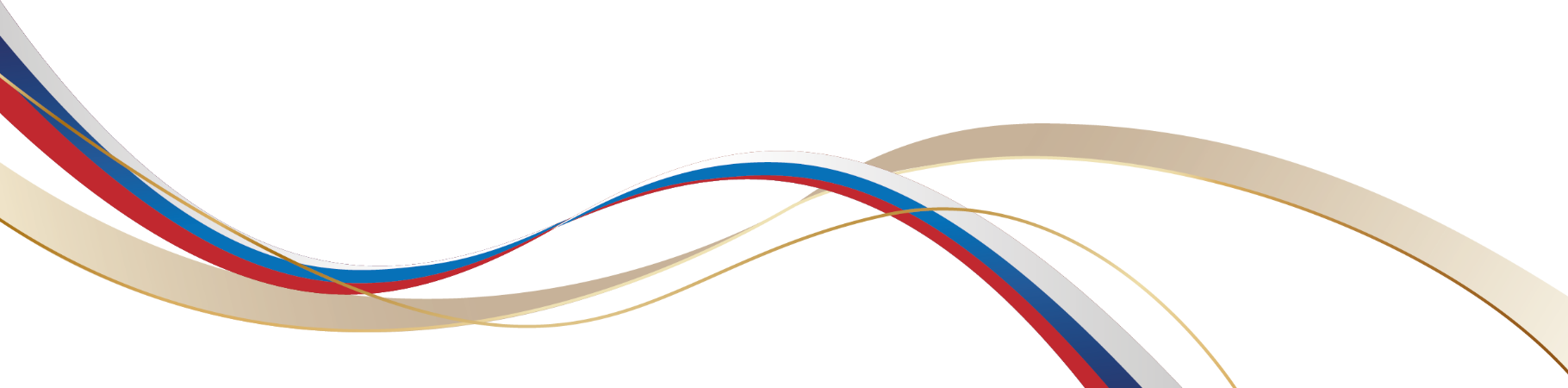 СОЦИАЛЬНАЯ АКТИВНОСТЬ
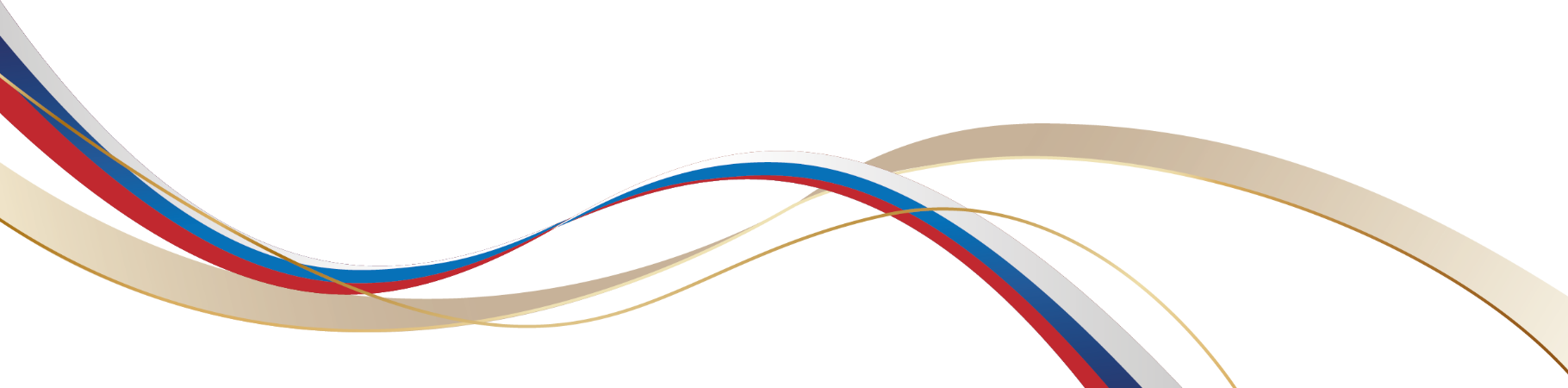 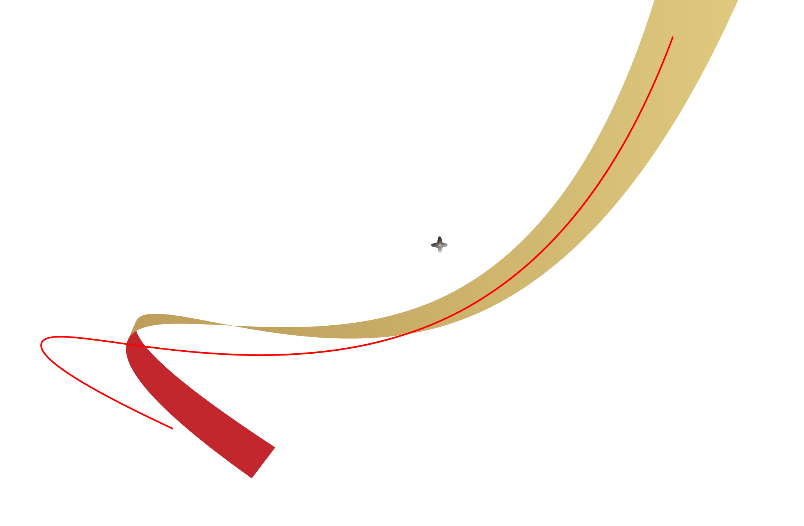 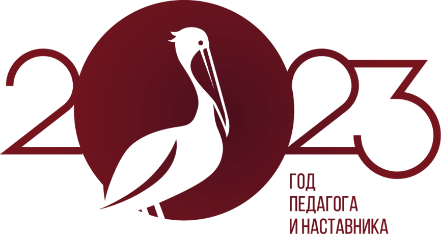 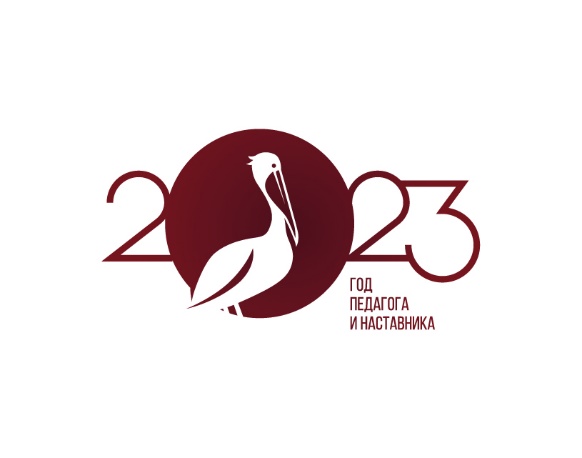 ПЕДАГОГИЧЕСКИЙ СОВЕТ ВОЛОГОДСКОЙ ОБЛАСТИ
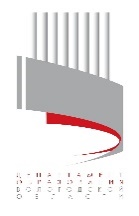 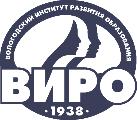 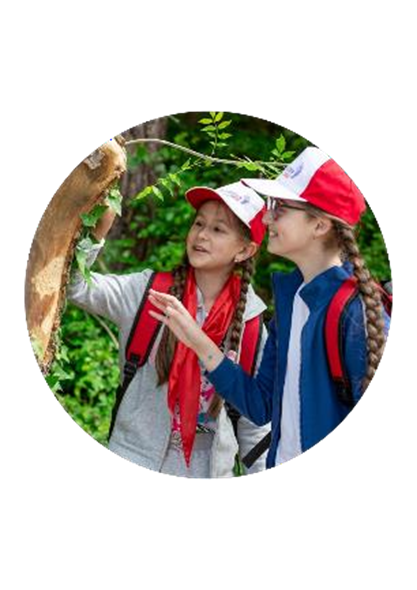 ЦЕЛЬ ПРОГРАММЫ
Формирование у ребёнка младшего школьного возраста социально-  ценностных знаний, отношений и опыта позитивного преобразования  социального мира на основе российских базовых национальных  ценностей, накопленных предыдущими поколениями, воспитание  культуры общения, развитие самостоятельности и ответственности,  воспитание любви к своему Отечеству, его истории, культуре, природе
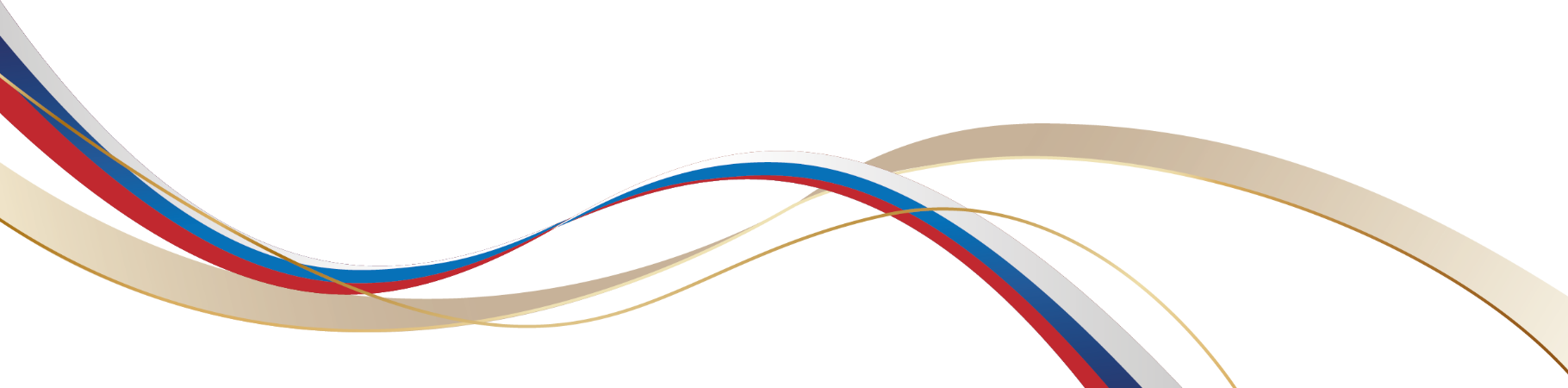 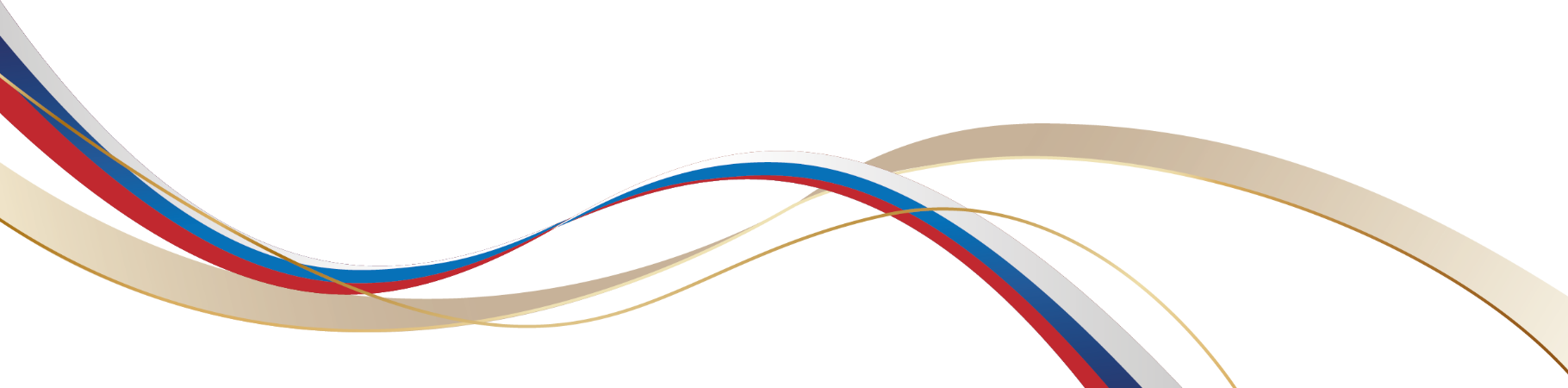 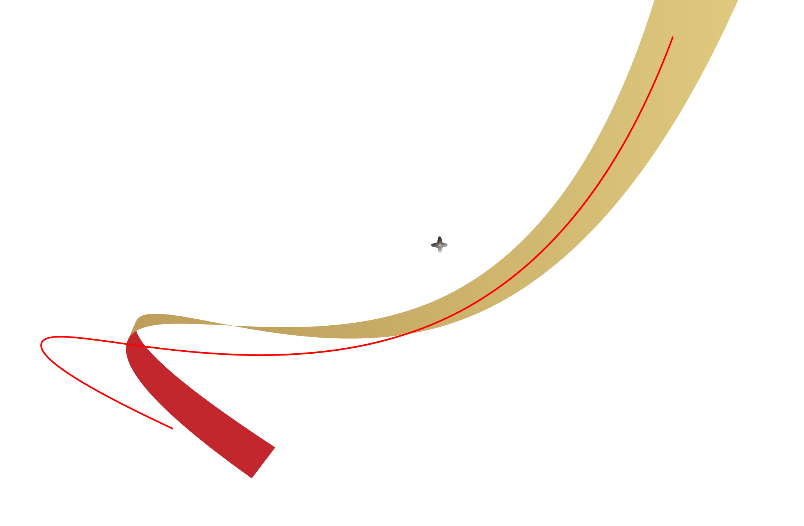 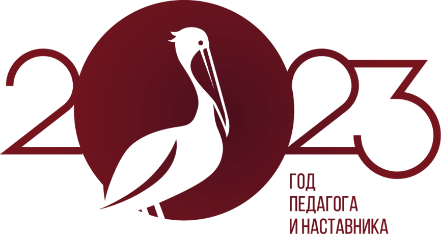 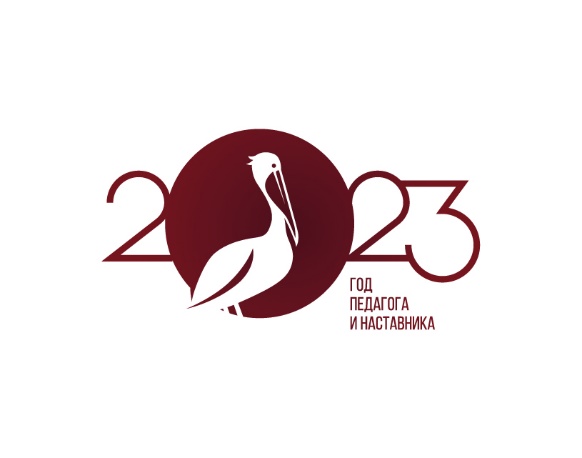 ПЕДАГОГИЧЕСКИЙ СОВЕТ ВОЛОГОДСКОЙ ОБЛАСТИ
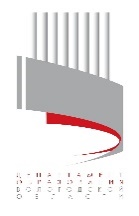 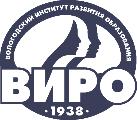 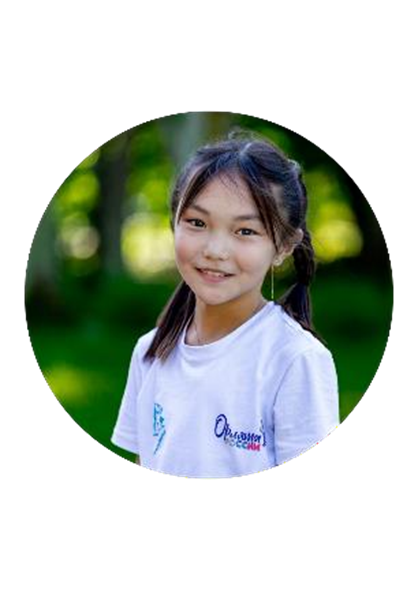 УЧАСТНИКИ ПРОГРАММЫ
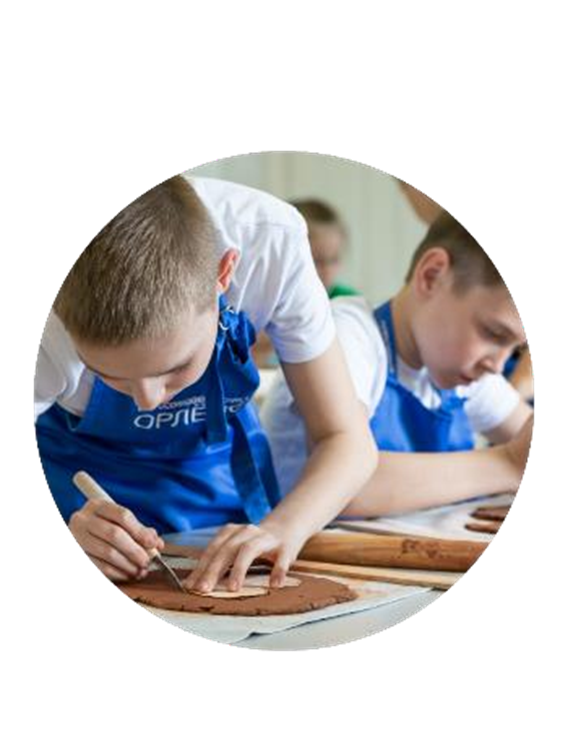 младшие школьники (1-4 классы)
старшеклассники-наставники (7-11 классы)
учителя начальных классов
родители обучающихся начальных классов
вожатые детских лагерей( в рамках летней оздоровительной кампании)
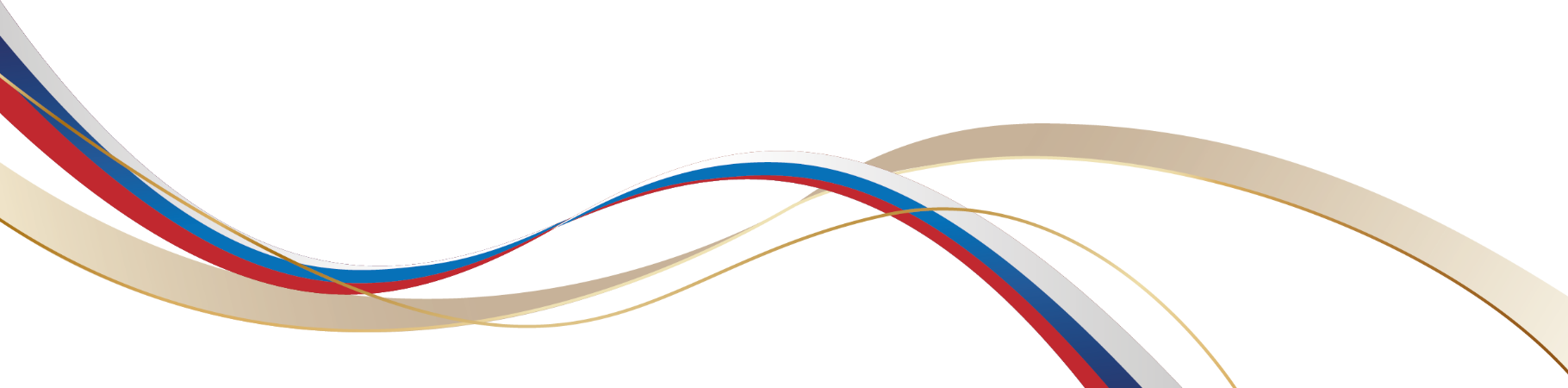 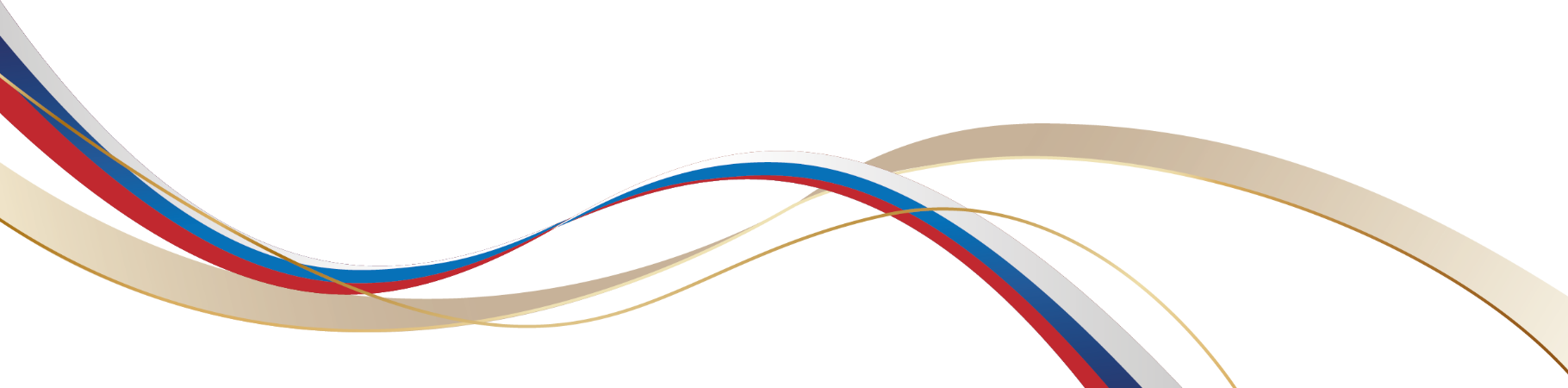 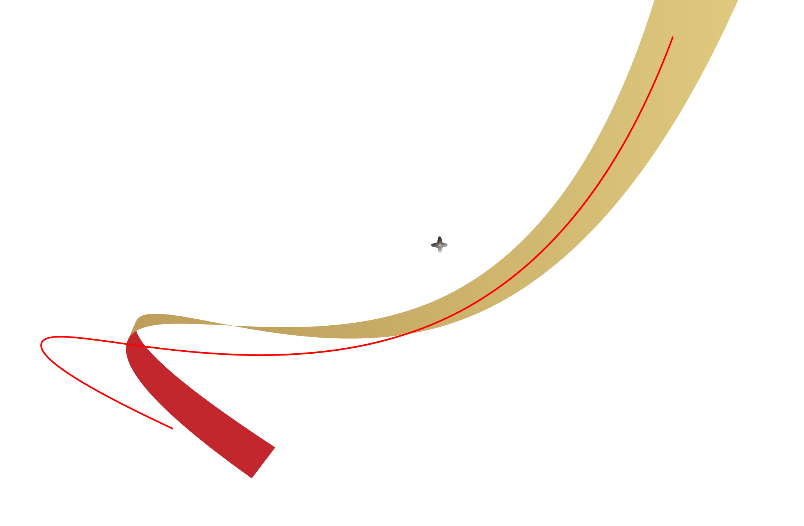 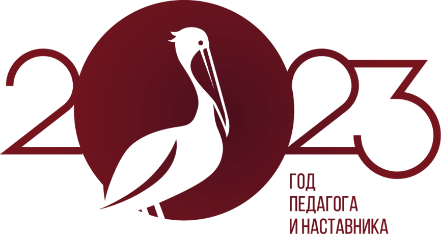 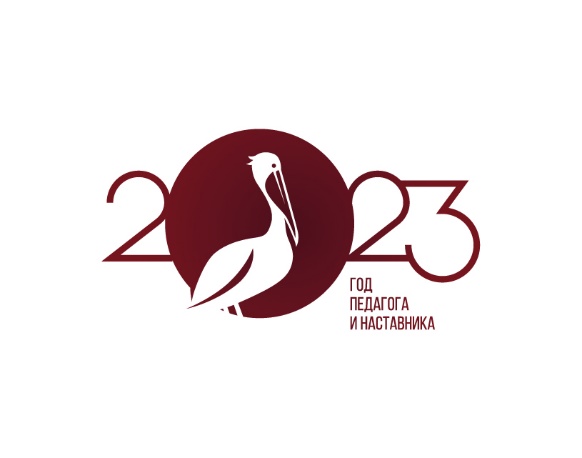 ПЕДАГОГИЧЕСКИЙ СОВЕТ ВОЛОГОДСКОЙ ОБЛАСТИ
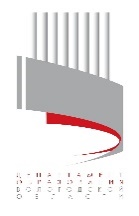 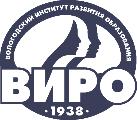 НАЦИОНАЛЬНЫЕ ПРИОРИТЕТЫ И ЦЕННОСТИ
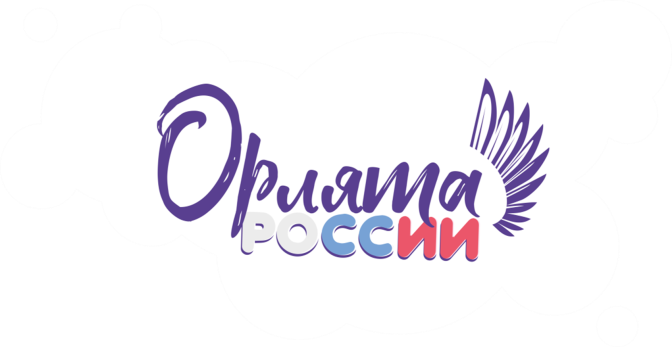 (из Стратегии национальной безопасности России)*
Жизнь, достоинство, права и  свободы человека

Патриотизм

Гражданственность, служение  Отечеству и ответственность за  его судьбу

Высокие нравственные идеалы

Созидательный труд

Крепкая семья
Приоритет духовного над  материальным

Гуманизм, милосердие

Справедливость

Коллективизм, взаимопомощь  и взаимоуважение

Историческая память и
      преемственность поколений

Единство народов России
ЦЕННОСТНЫЕ  ОСНОВАНИЯ  ПРОГРАММЫ
РОДИНА  
            СЕМЬЯ 
            КОМАНДА  
            ПРИРОДА 
            ПОЗНАНИЕ
            ЗДОРОВЬЕ
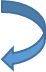 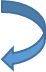 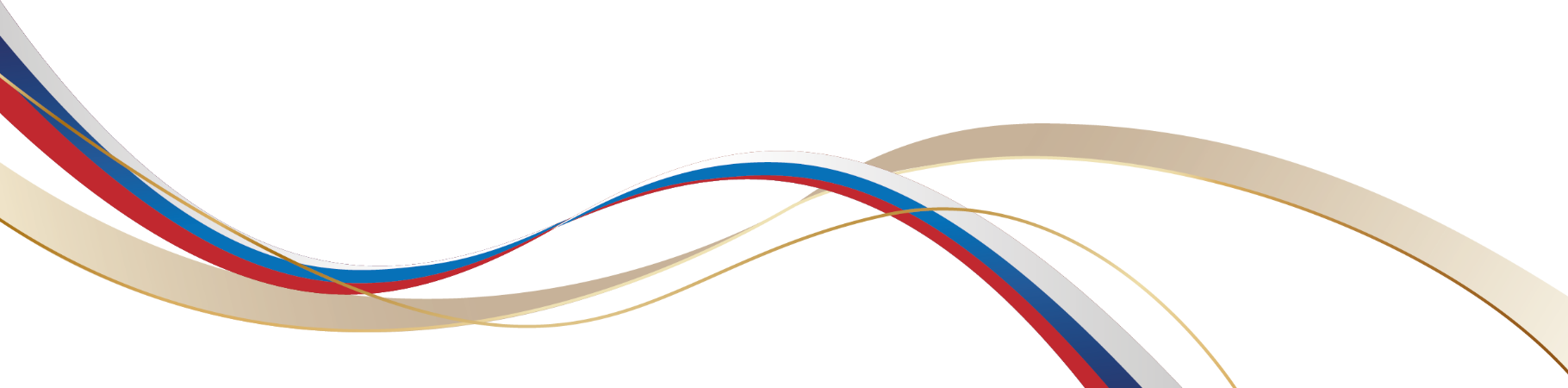 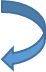 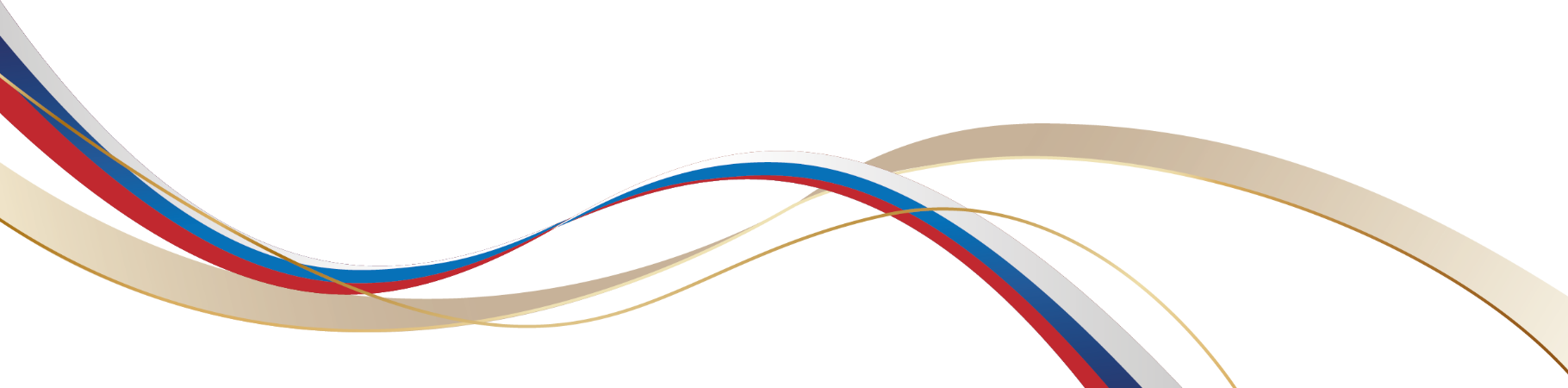 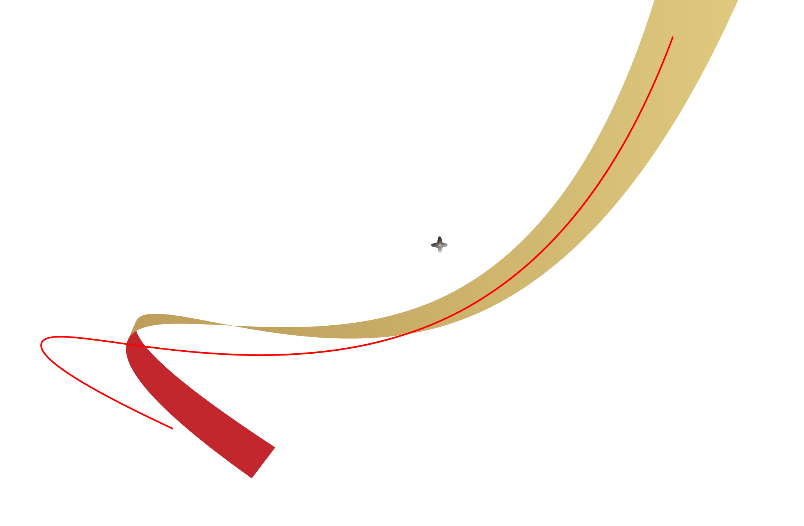 *Утверждена указом Президента РФ от 02.07.2021 № 400
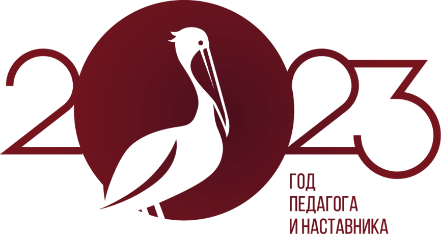 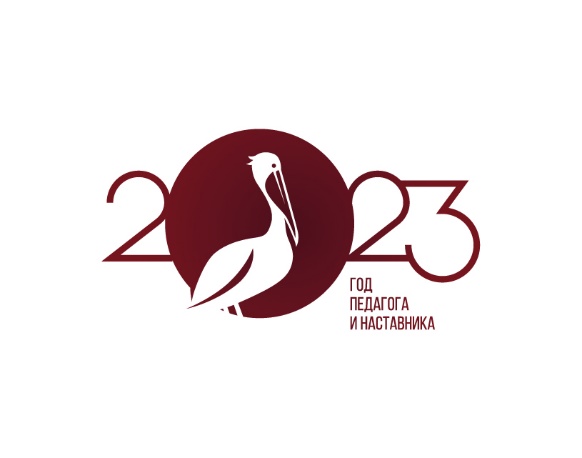 ПЕДАГОГИЧЕСКИЙ СОВЕТ ВОЛОГОДСКОЙ ОБЛАСТИ
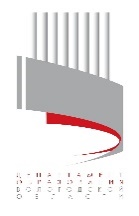 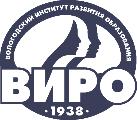 ОСНОВНЫЕ МОДУЛИ ПРОГРАММЫ
ПРОГРАММЫ СМЕН
«СОДРУЖЕСТВО ОРЛЯТ РОССИИ»
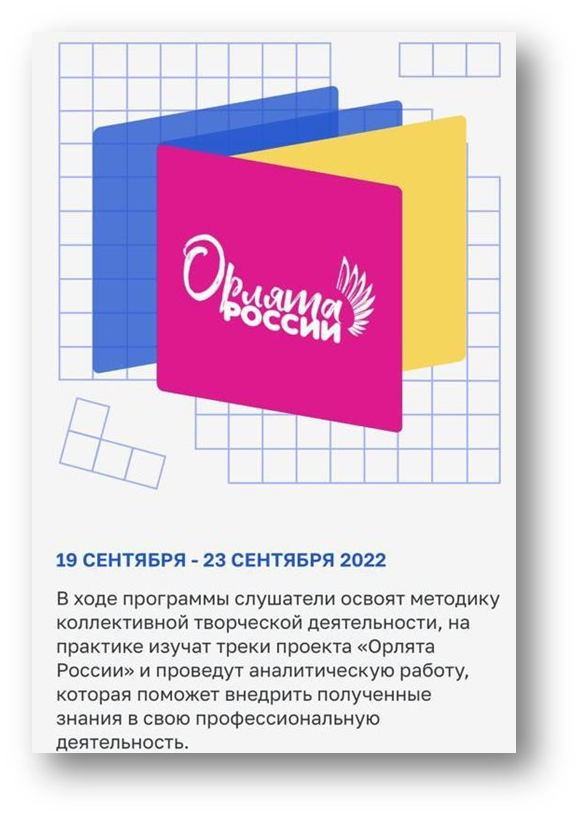 ПРОГРАММА ВНЕУРОЧНОЙ ДЕЯТЕЛЬНОСТИ
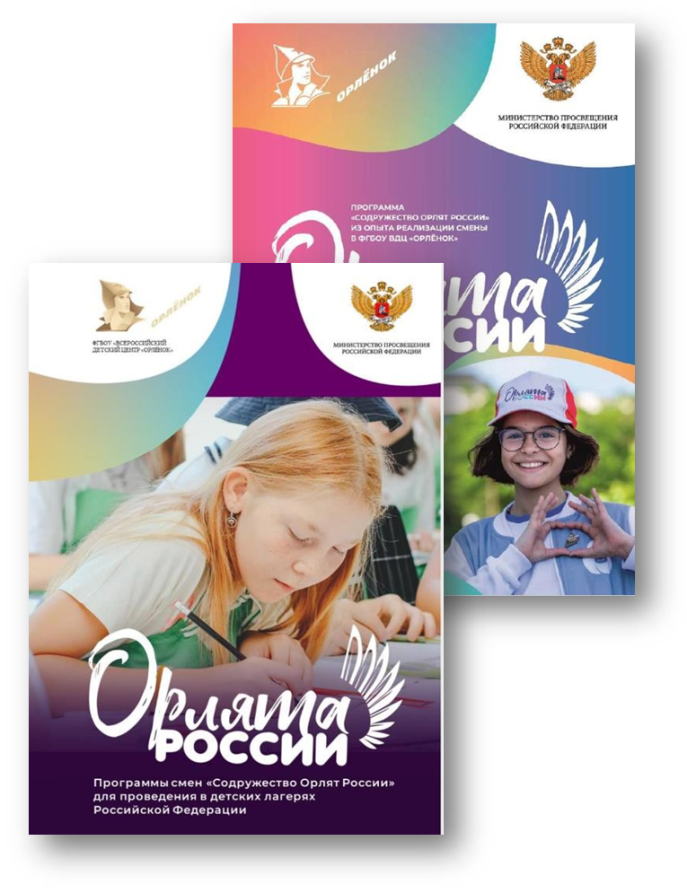 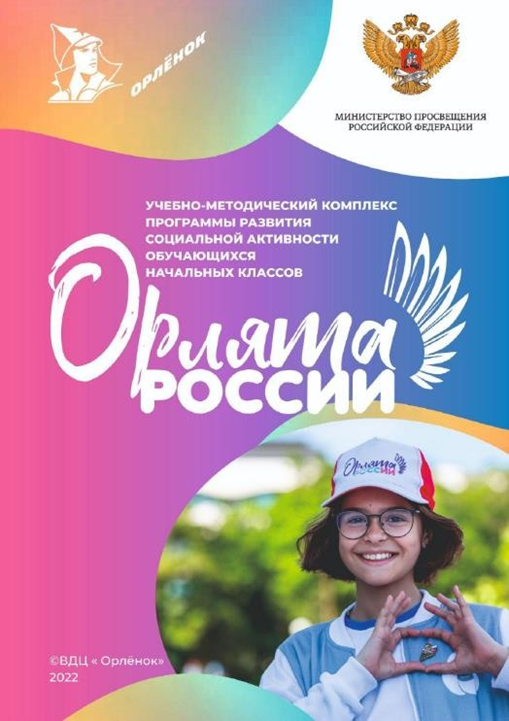 *Рекомендовано Министерством просвещения  для внеурочной деятельности в рамках  обновлённых ФГОС НОО и ФГОС ООО.
Письмо от 05.07.2022 № ТВ-1290/03
КУРСЫ ПОВЫШЕНИЯ  КВАЛИФИКАЦИИ ДЛЯ  УЧИТЕЛЕЙ НАЧАЛЬНЫХ
КЛАССОВ
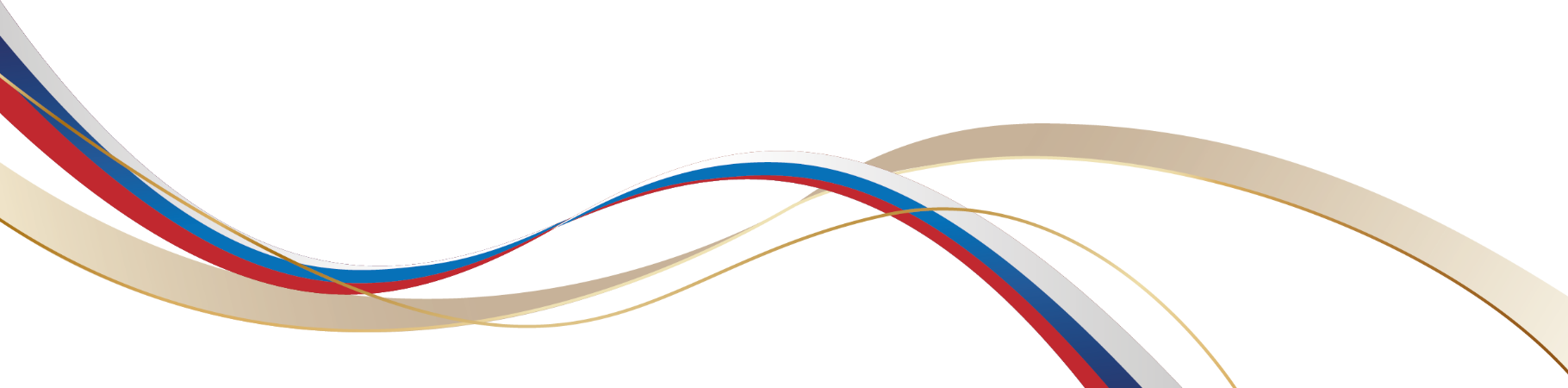 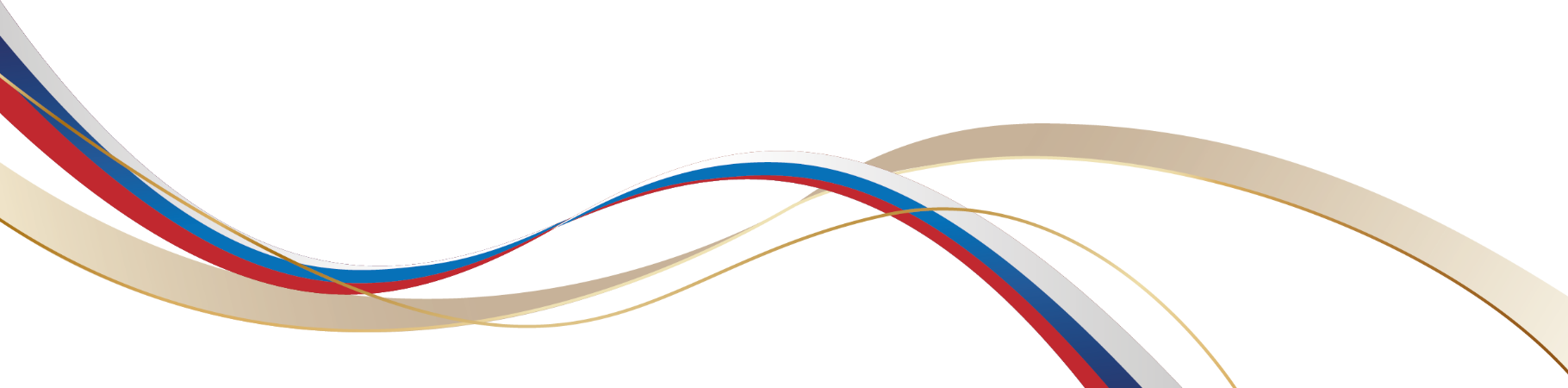 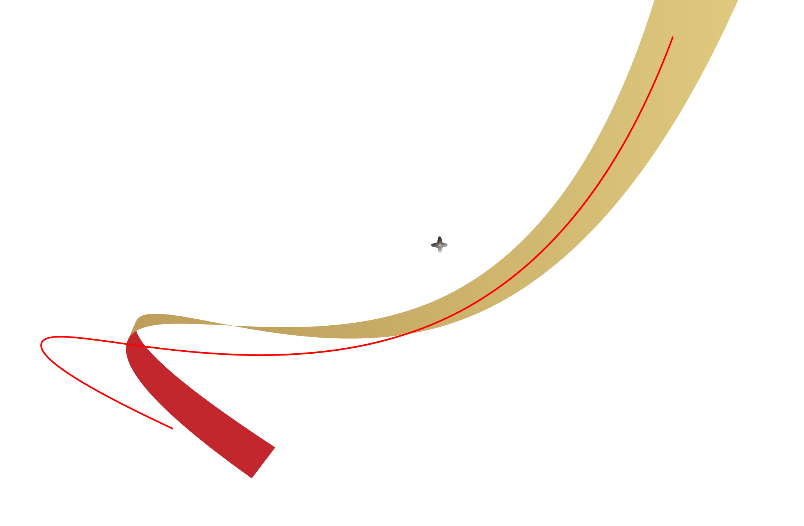 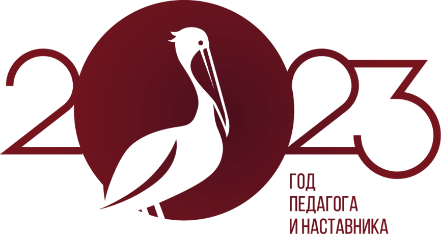 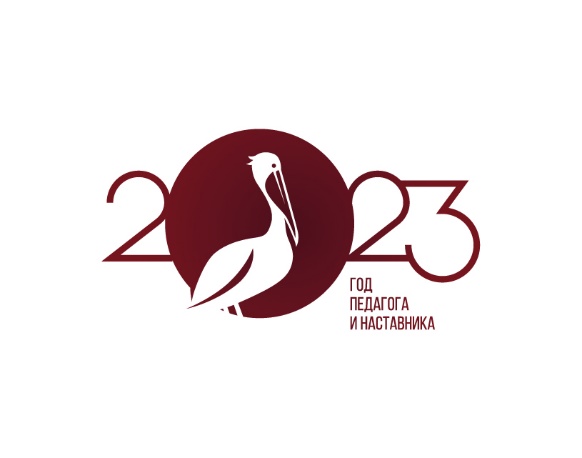 ПЕДАГОГИЧЕСКИЙ СОВЕТ ВОЛОГОДСКОЙ ОБЛАСТИ
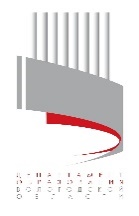 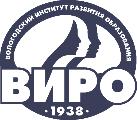 НАПРАВЛЕНИЯ ВОСПИТЕЛЬНОЙ РАБОТЫ (ТРЕКИ)
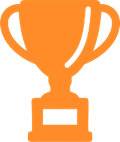 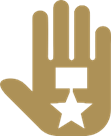 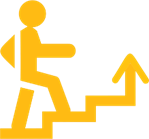 Орлёнок – Хранитель
Исторической памяти
Орлёнок – Лидер
Орлёнок – Спортсмен
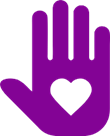 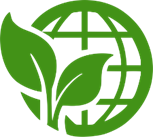 Орлёнок – Эколог
Орлёнок – Доброволец
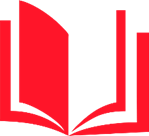 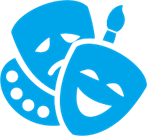 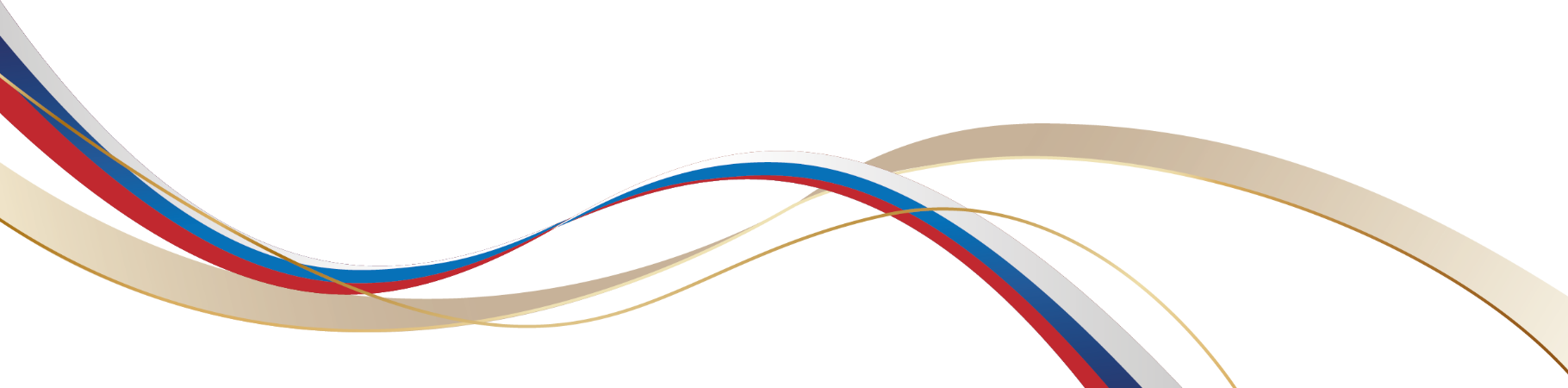 Орлёнок – Мастер
Орлёнок – Эрудит
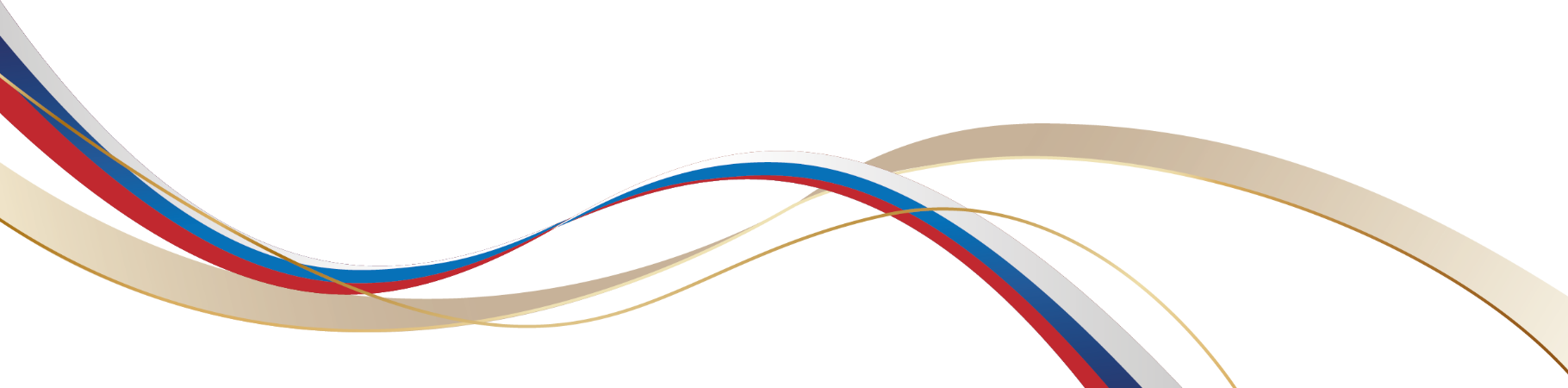 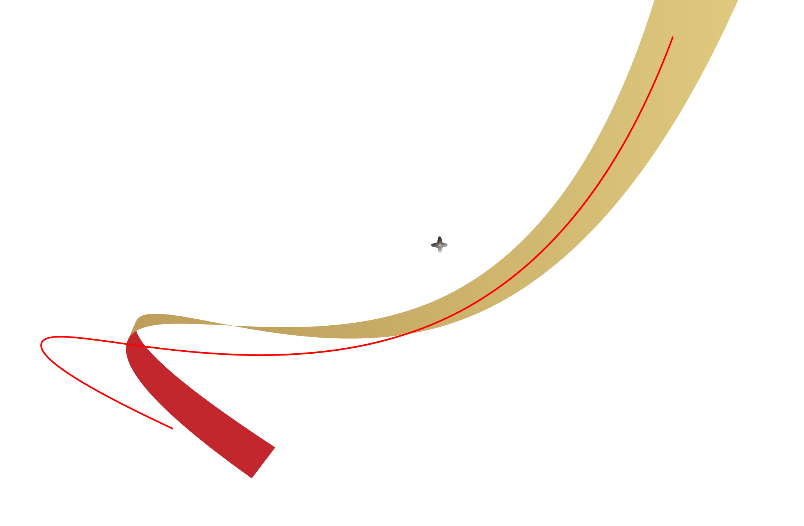 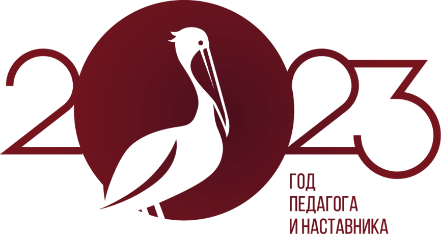 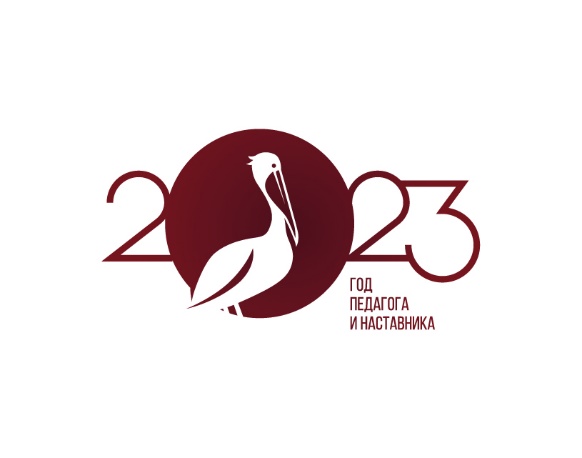 ПЕДАГОГИЧЕСКИЙ СОВЕТ ВОЛОГОДСКОЙ ОБЛАСТИ
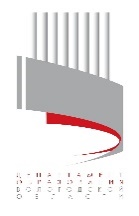 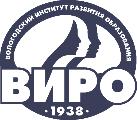 УЧЕБНО-МЕТОДИЧЕСКИЙ КОМПЛЕКС ТРЕКА :
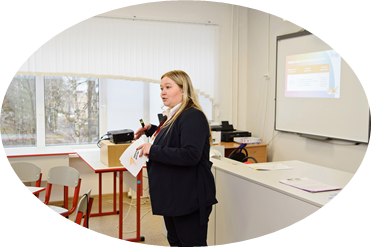 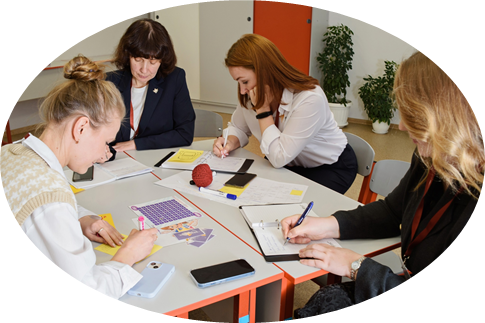 СМЫСЛЫ
ЗАДАЧИ
ЦЕЛЕВЫЕ УСТАНОВКИ
ЗАНЯТИЯ
ПРЕДПОЛАГАЕМЫЕ РЕЗУЛЬТАТЫ
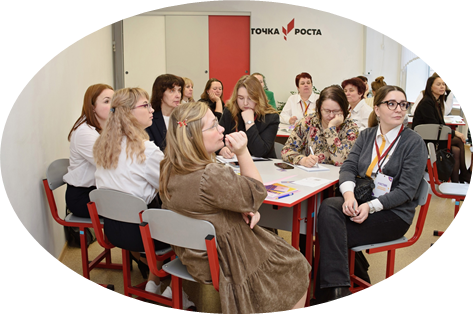 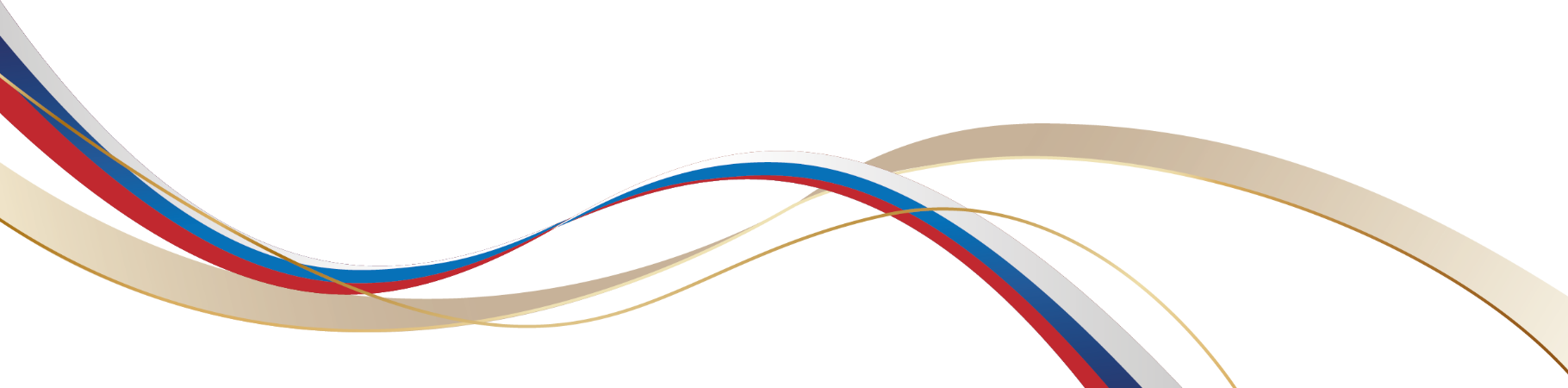 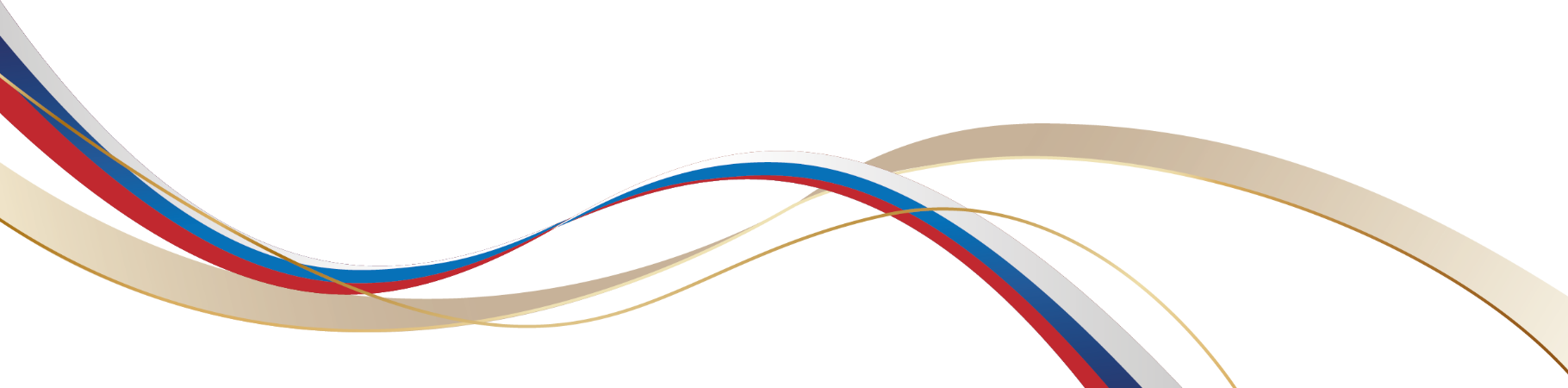 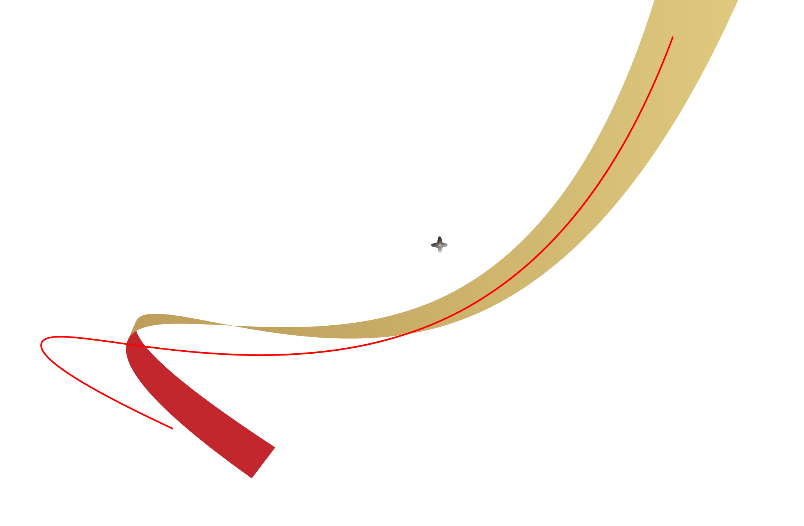 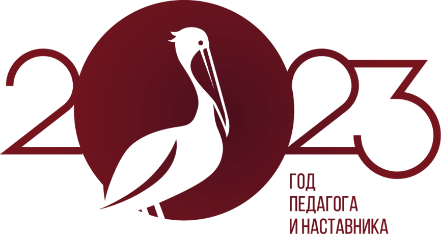 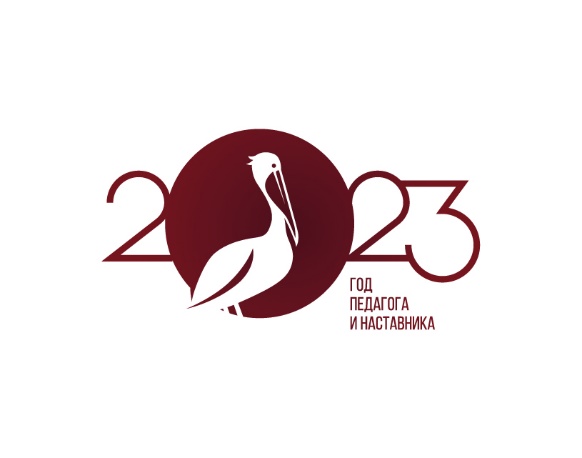 ПЕДАГОГИЧЕСКИЙ СОВЕТ ВОЛОГОДСКОЙ ОБЛАСТИ
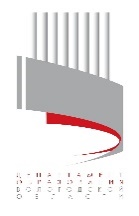 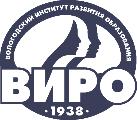 РЕАЛИЗАЦИЯ ПРОГРАММЫ В УЧЕБНОМ ГОДУ
1 КЛАСС
41    ЧАС ВНЕУРОЧНОЙ РАБОТЫ
2-4  КЛАСС
68  ЧАСОВ ВНЕУРОЧНОЙ РАБОТЫ
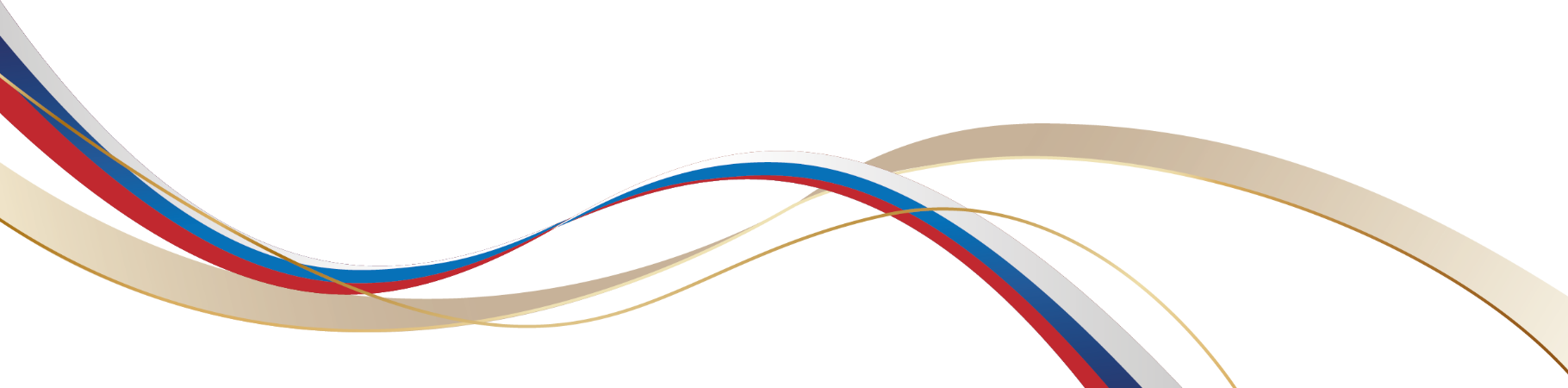 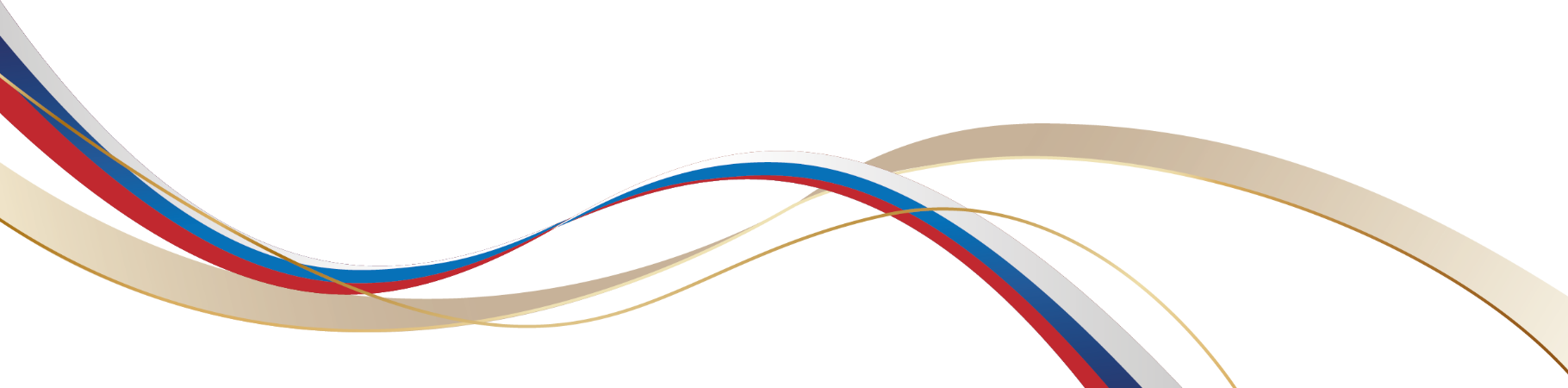 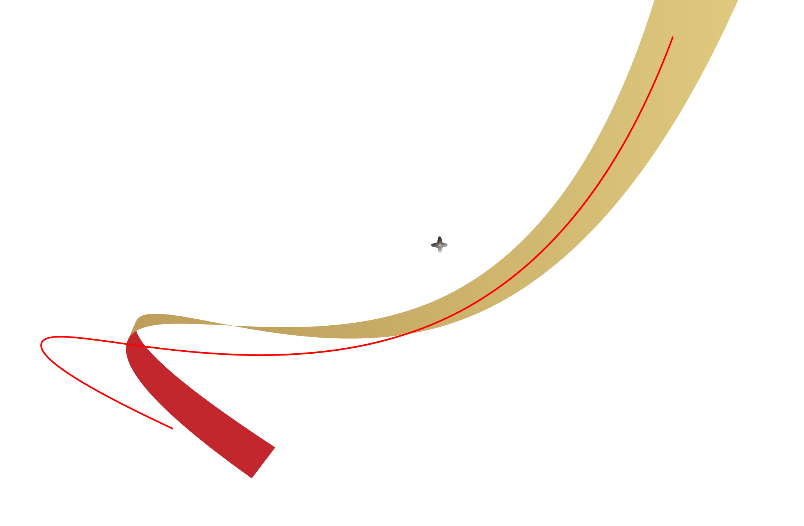 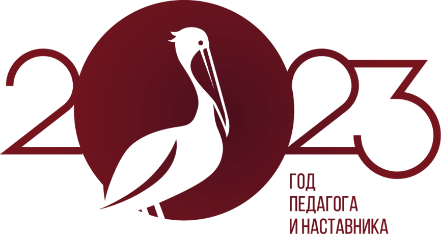 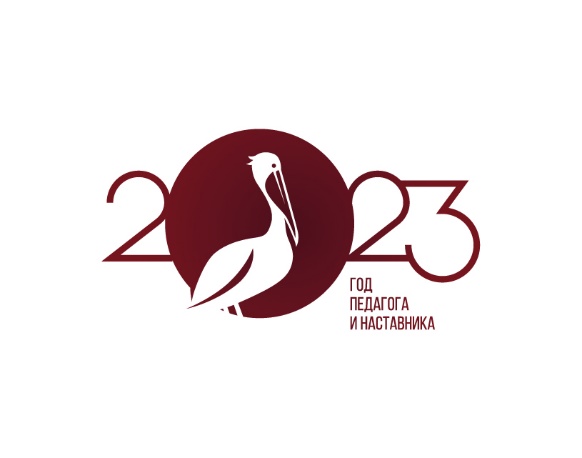 ПЕДАГОГИЧЕСКИЙ СОВЕТ ВОЛОГОДСКОЙ ОБЛАСТИ
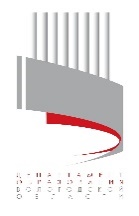 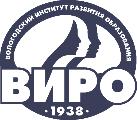 РЕАЛИЗАЦИЯ ПРОГРАММЫ В УЧЕБНОМ ГОДУ
I этап
V этап
III этап
Подготовка субъектов:  дети, родители, наставник-старшеклассник к участию в Программе.
Мотивация. Стратегия участия.
Участие в содержании ТРЕКОВ (коллективно-творческие и социально значимые дела). Промежуточный анализ участия в Программе, корректировка стратегии участия в последующих треках.
Эмоциональный итог. Награждение победителей и активных участников Программы.
II этап
IV этап
Cбор-старт всех участников Программы.
Целеполагание. 
План действий по прохождения каждого трека Программы
VI этап
Последствия. Подведение итогов участия в Программе. Перспективы.
май
сентябрь
Участие в профильных сменах «Содружество Орлят России» всех уровней
май
октябрь- апрель
май- август
сентябрь
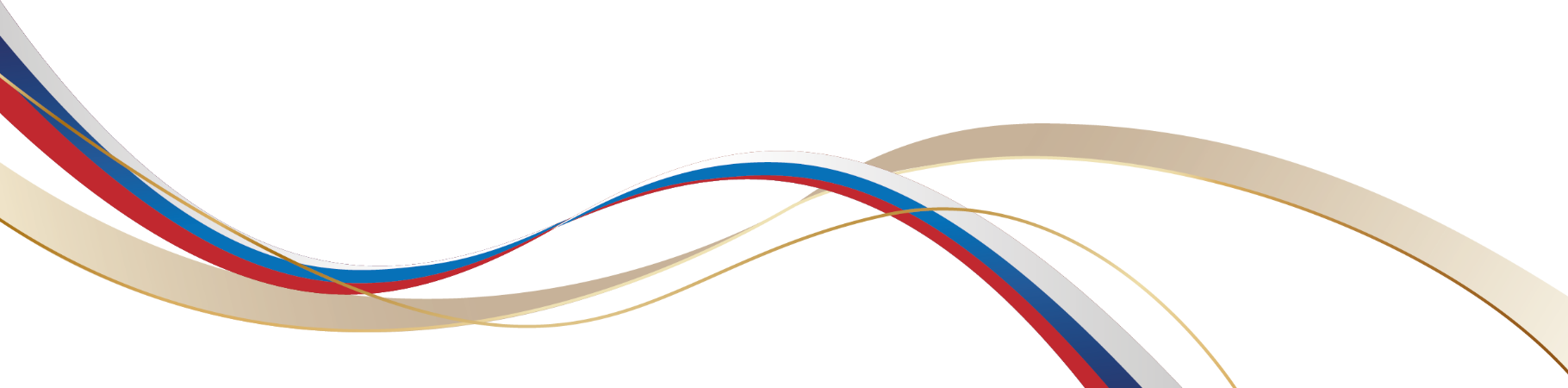 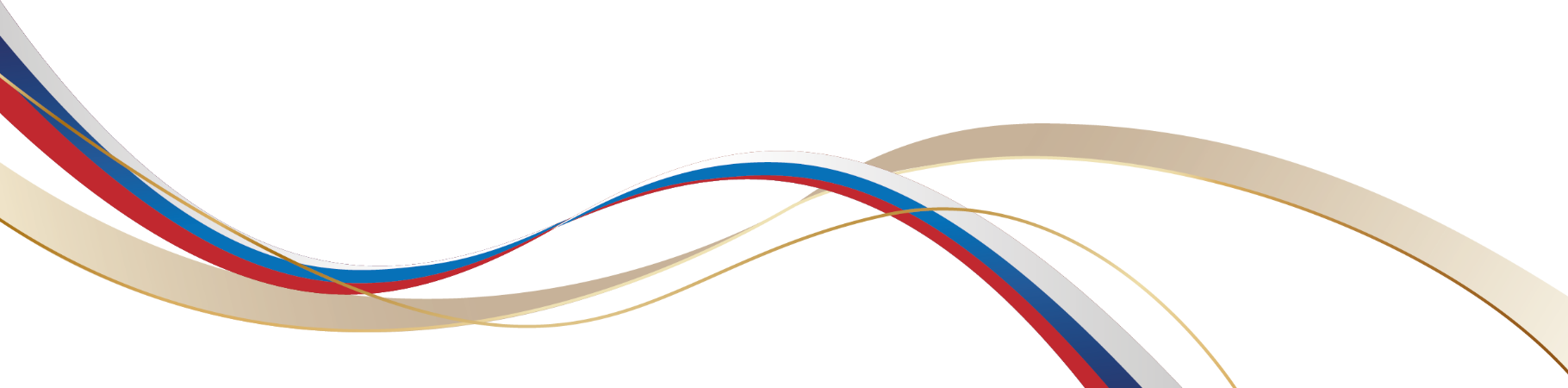 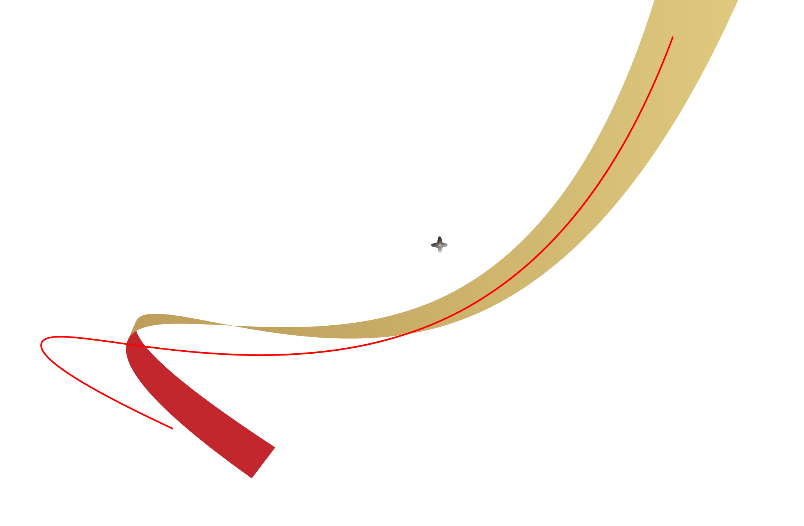 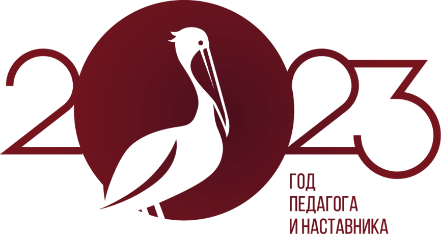 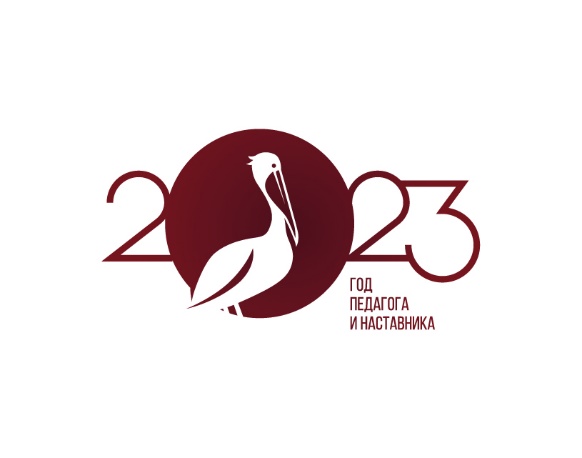 ПЕДАГОГИЧЕСКИЙ СОВЕТ ВОЛОГОДСКОЙ ОБЛАСТИ
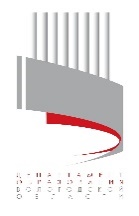 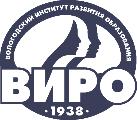 1 КЛАСС
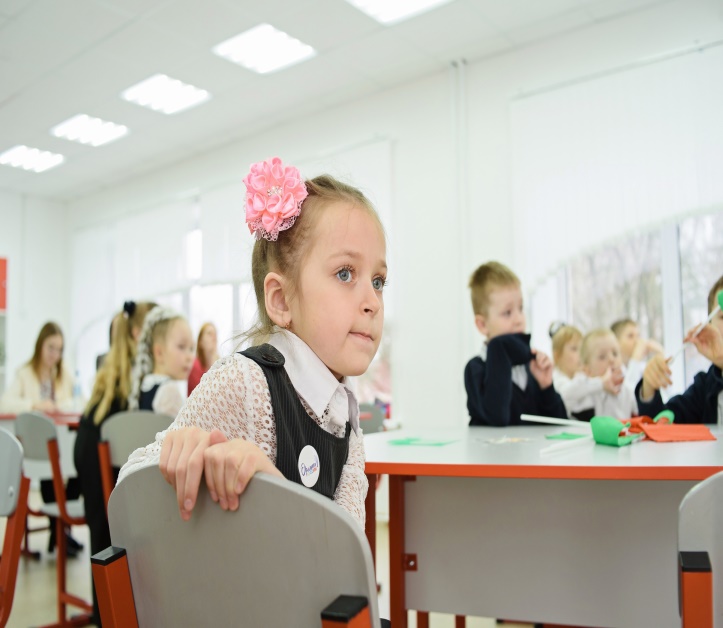 3  ОБЯЗАТЕЛЬНЫЕ
5 ЗАНЯТИЙ
2  ТВОРЧЕСТВО
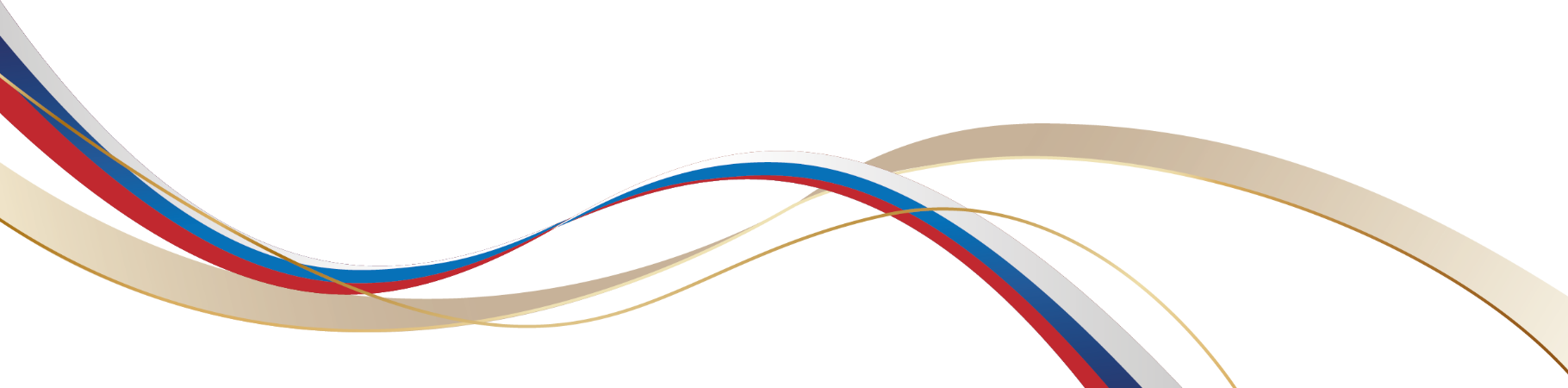 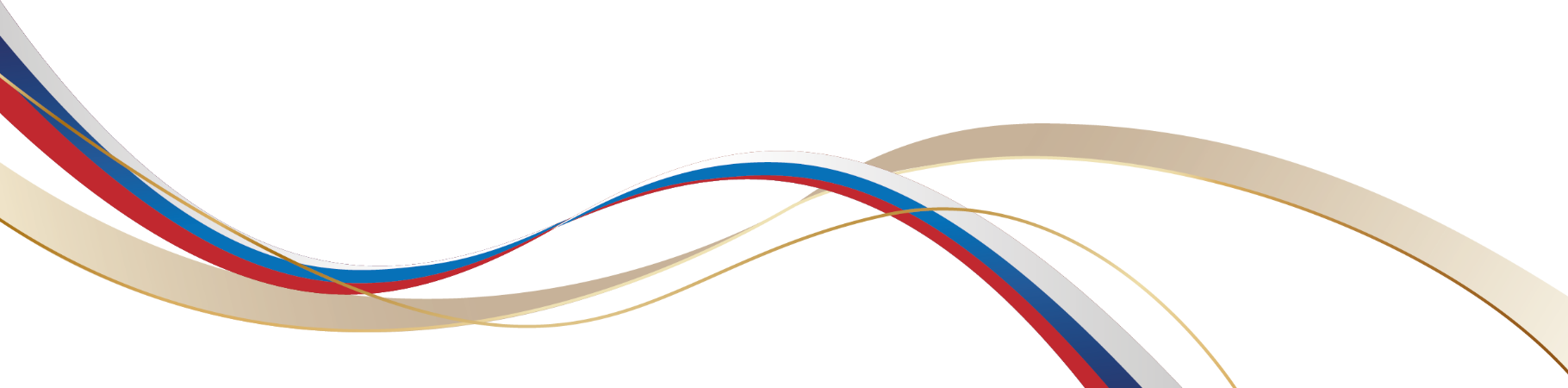 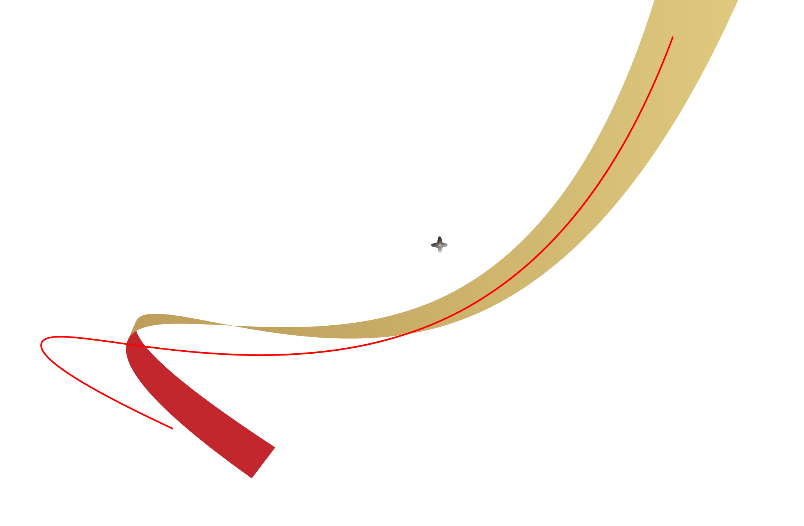 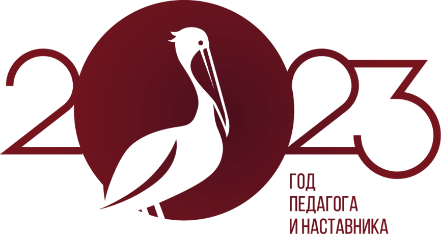 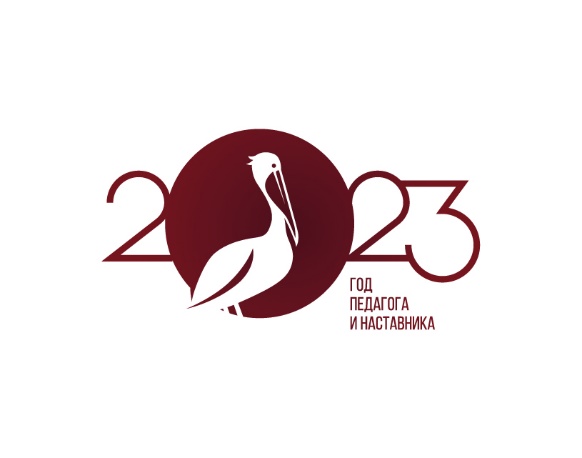 ПЕДАГОГИЧЕСКИЙ СОВЕТ ВОЛОГОДСКОЙ ОБЛАСТИ
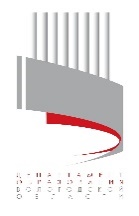 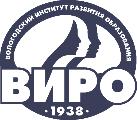 1 ТРЕК  
«Орлёнок- Эрудит»
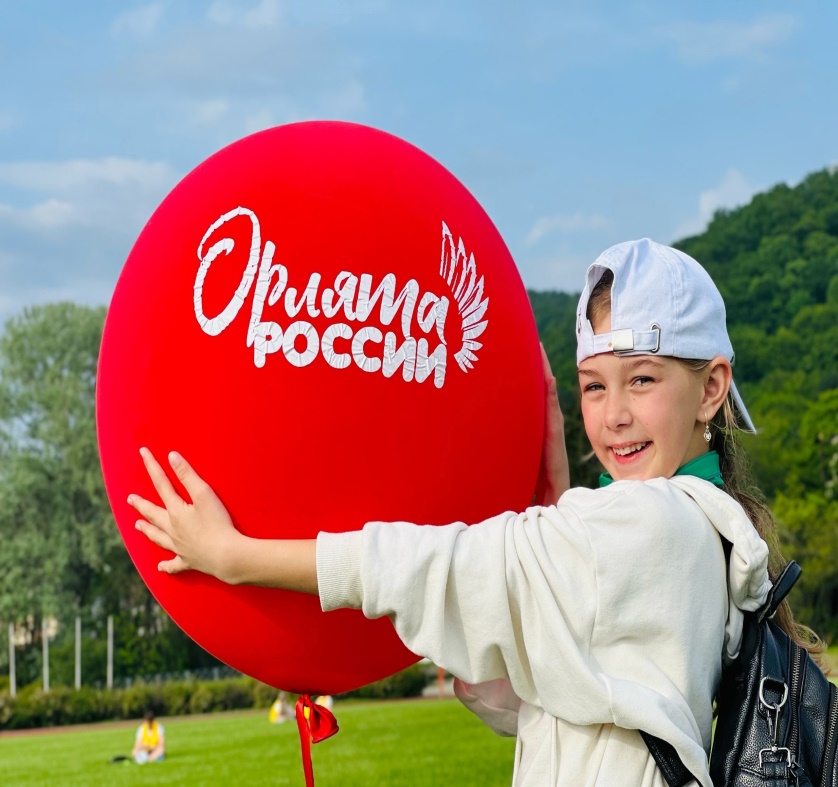 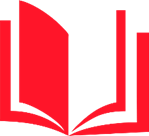 Познание
Ценности, значимые качества трека
Символ трека
Конверт-копилка
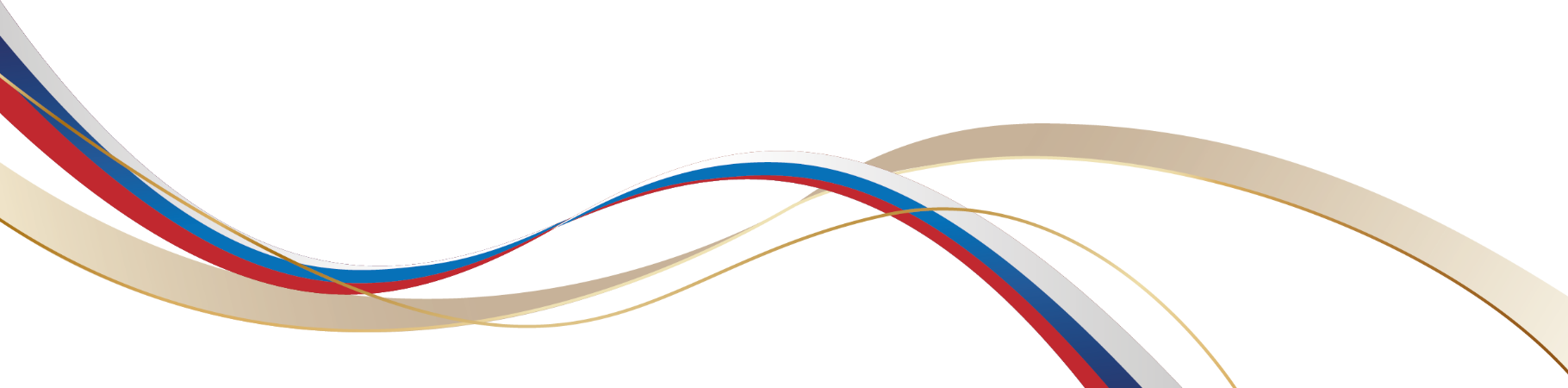 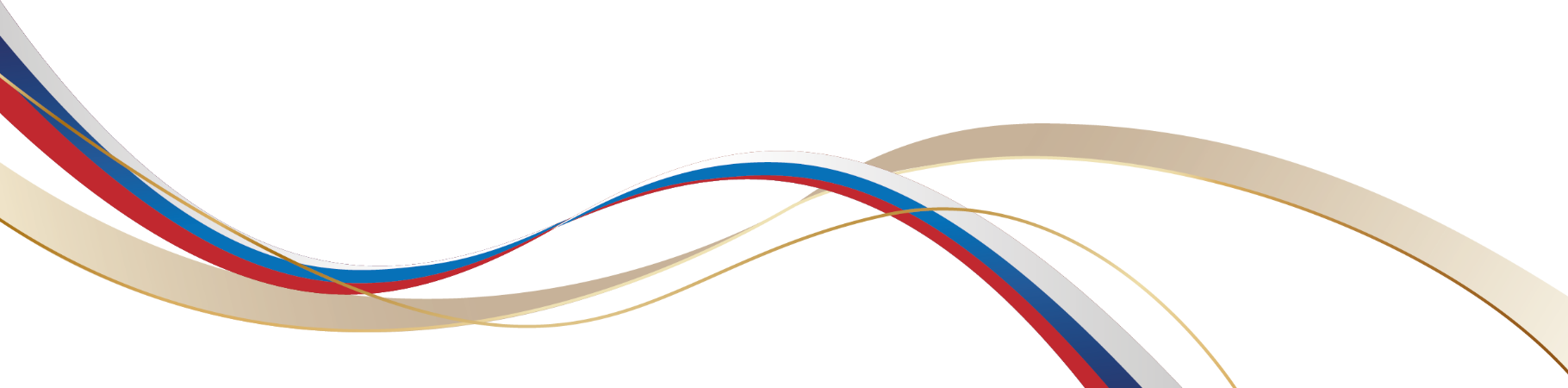 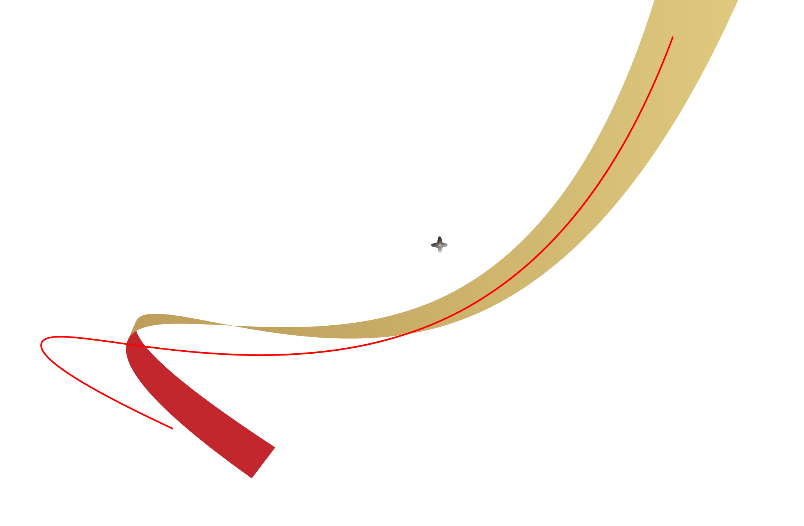 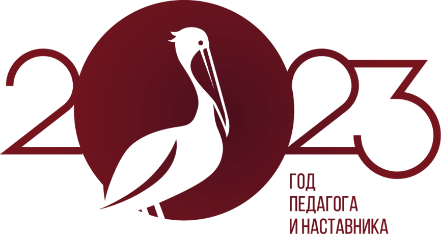 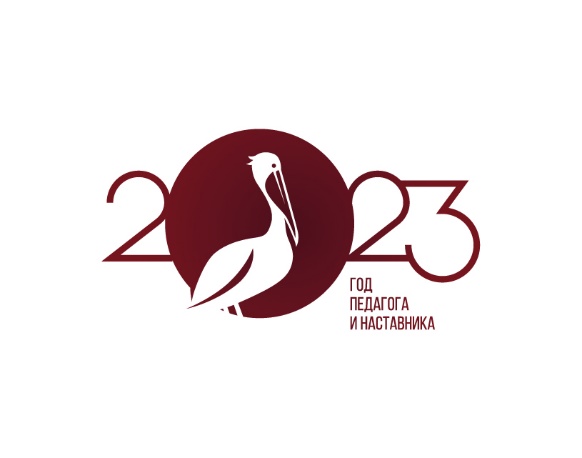 ПЕДАГОГИЧЕСКИЙ СОВЕТ ВОЛОГОДСКОЙ ОБЛАСТИ
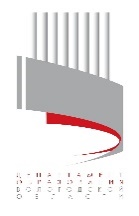 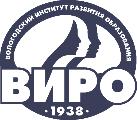 2 ТРЕК  
«Орлёнок- Доброволец»
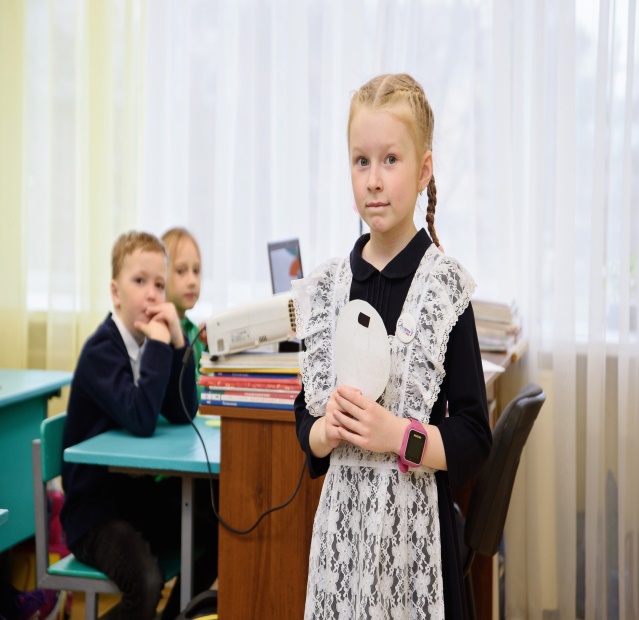 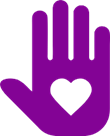 Милосердие , доброта, забота
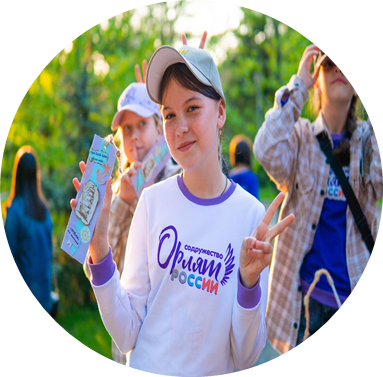 Ценности, значимые качества трека
Символ трека
Круг Добра
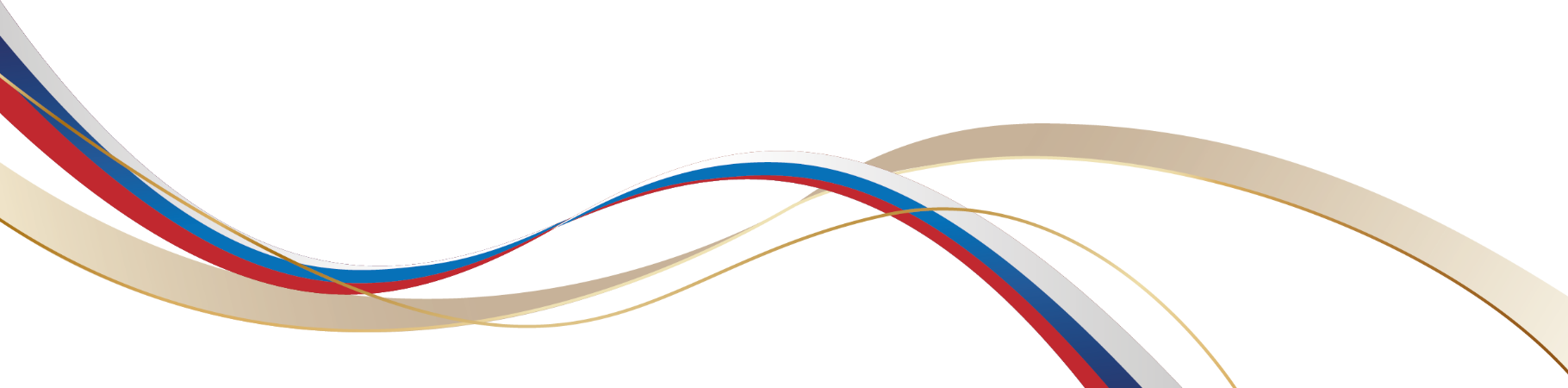 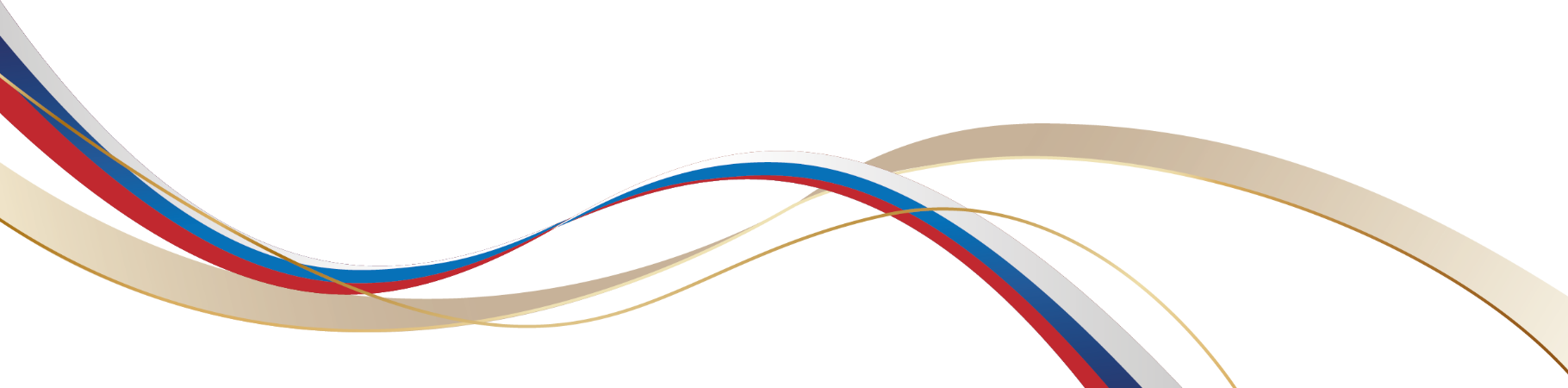 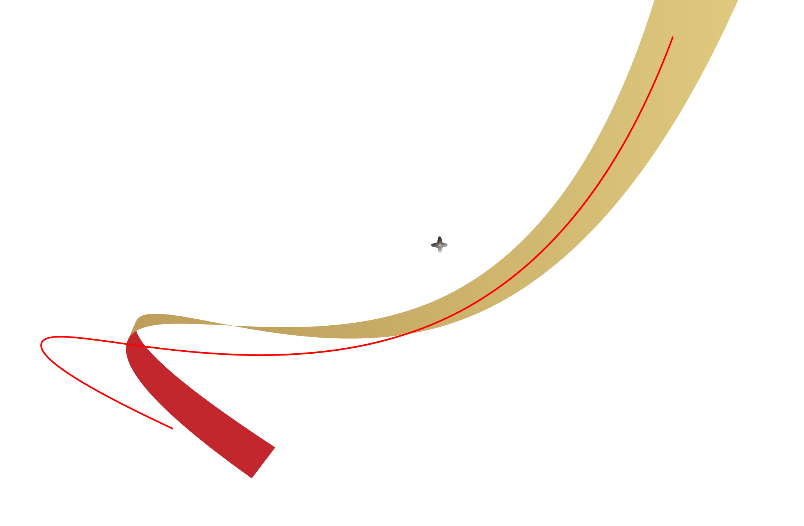 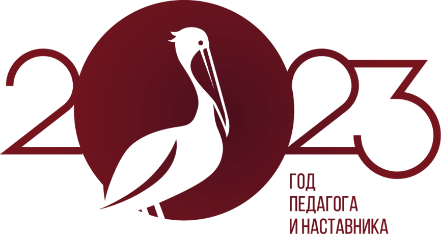 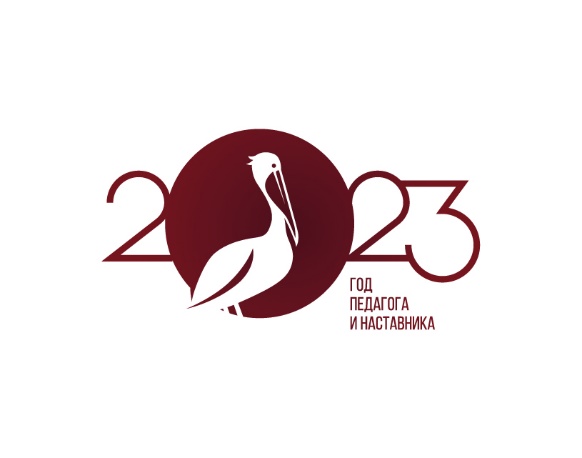 ПЕДАГОГИЧЕСКИЙ СОВЕТ ВОЛОГОДСКОЙ ОБЛАСТИ
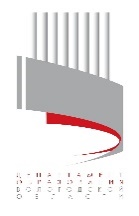 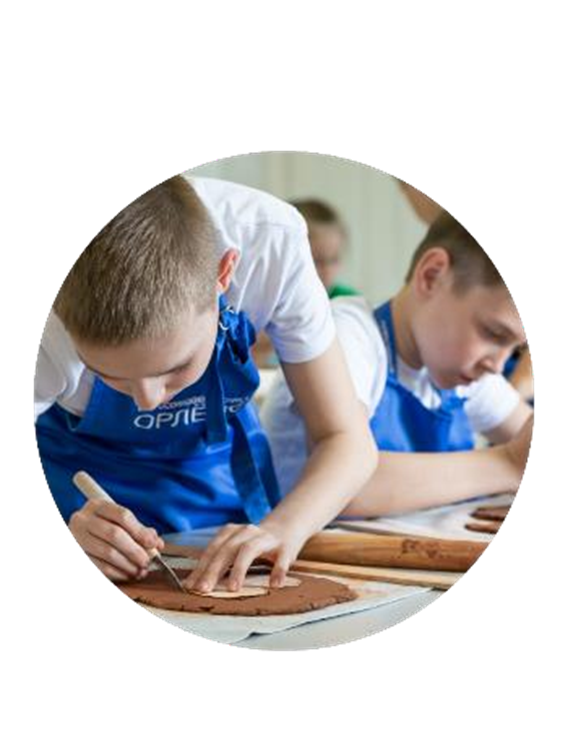 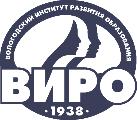 3 ТРЕК* 
«Орлёнок- Мастер»
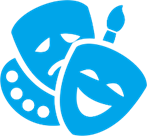 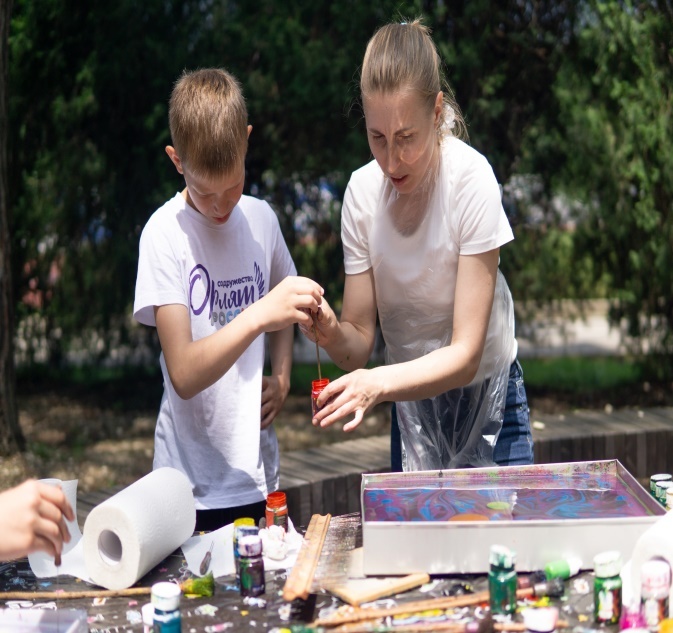 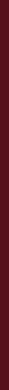 познание
Ценности, значимые качества трека
Шкатулка Мастера
Символ трека
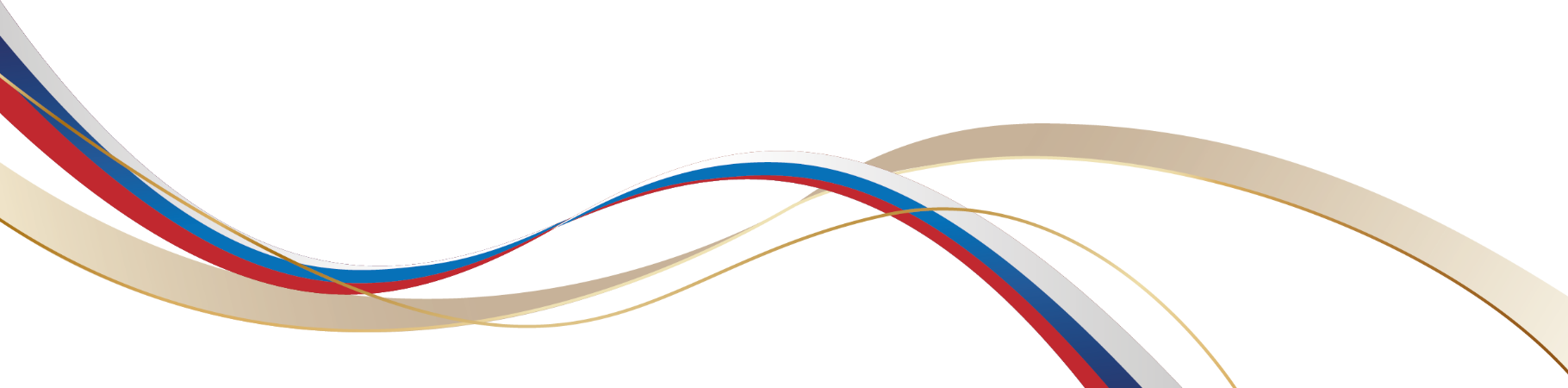 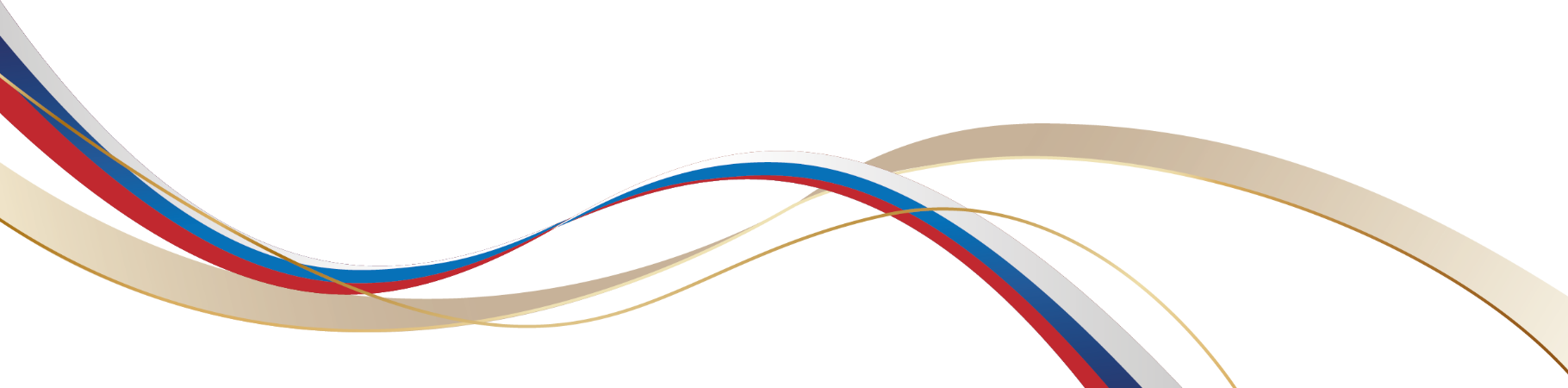 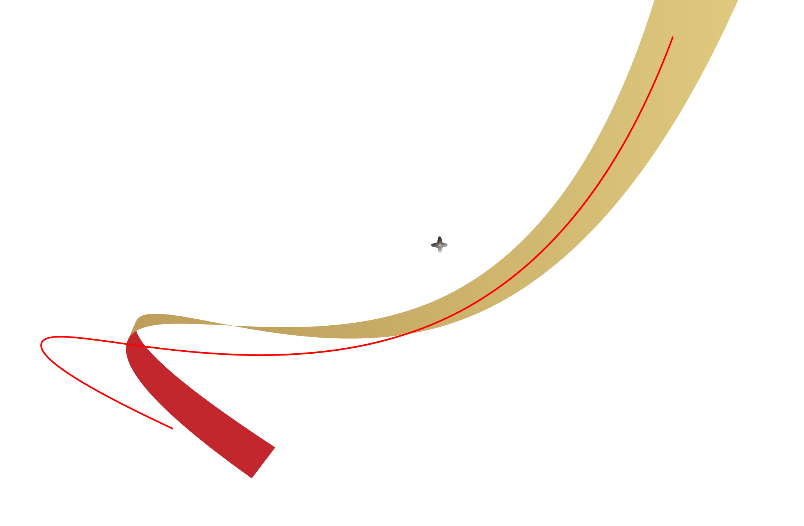 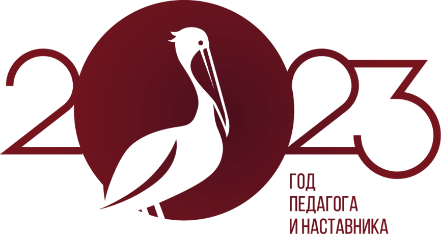 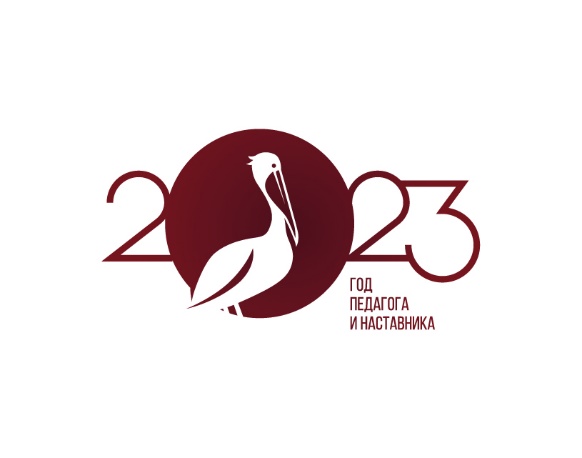 ПЕДАГОГИЧЕСКИЙ СОВЕТ ВОЛОГОДСКОЙ ОБЛАСТИ
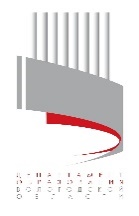 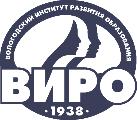 4 ТРЕК
«Орлёнок- Спортсмен»
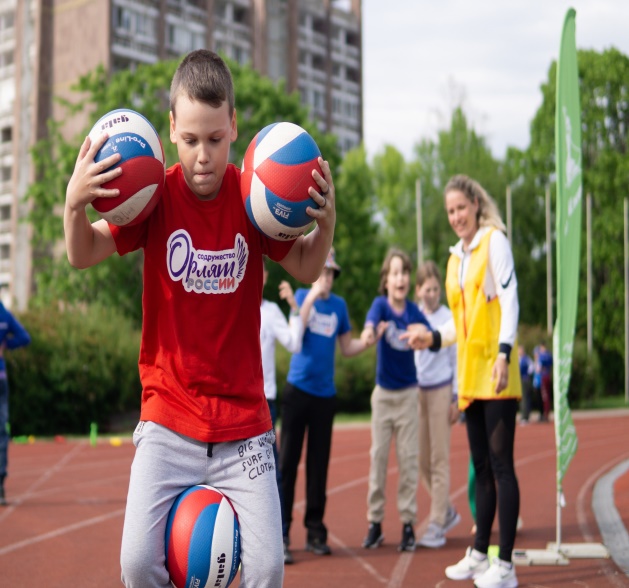 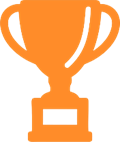 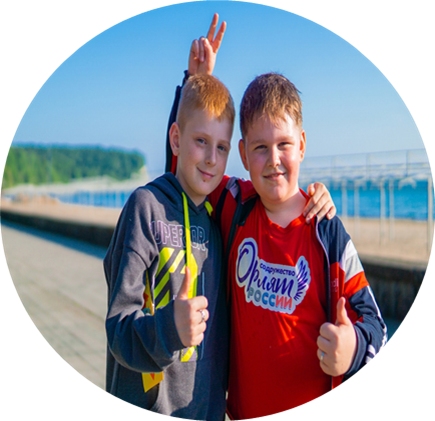 здоровый образ жизни
Ценности, значимые качества трека
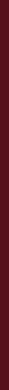 ЗОЖик (персонаж,
ведущий здоровый образ жизни)
Символ трека
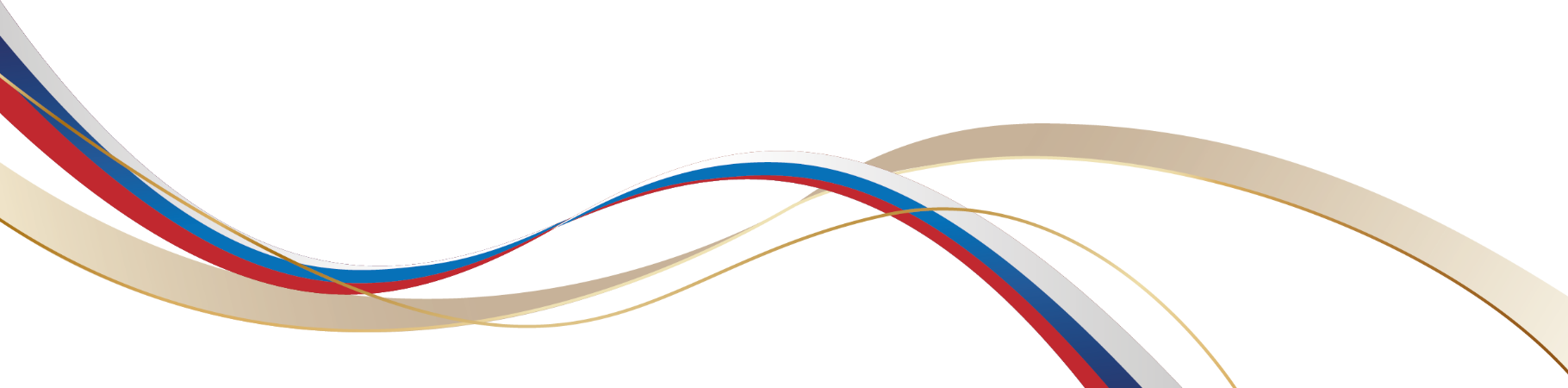 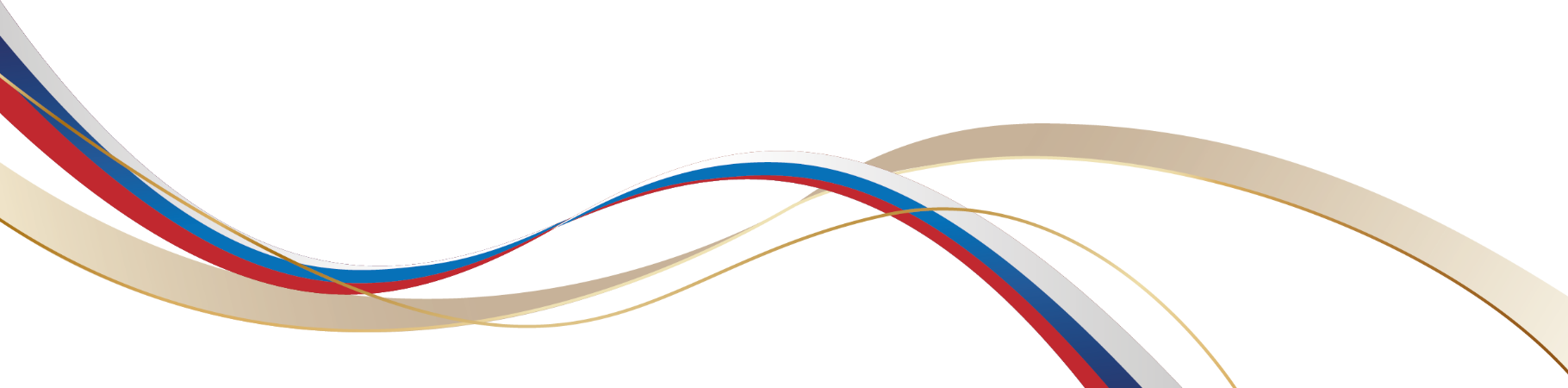 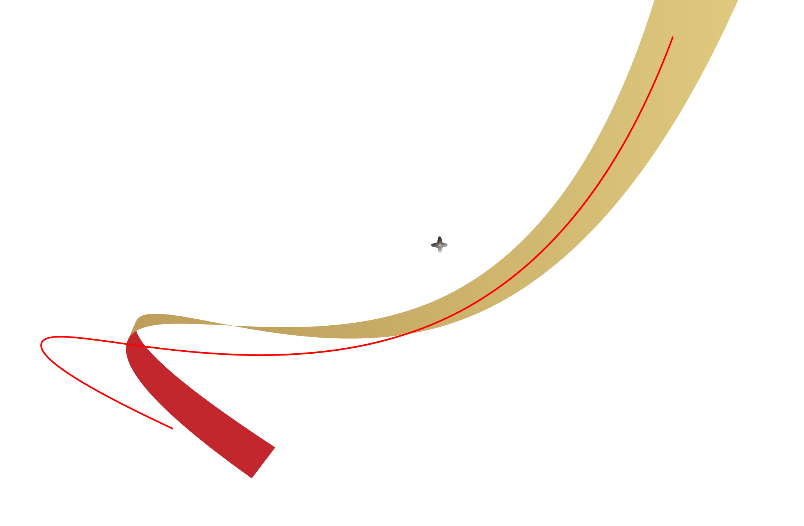 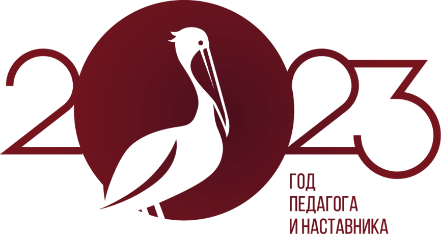 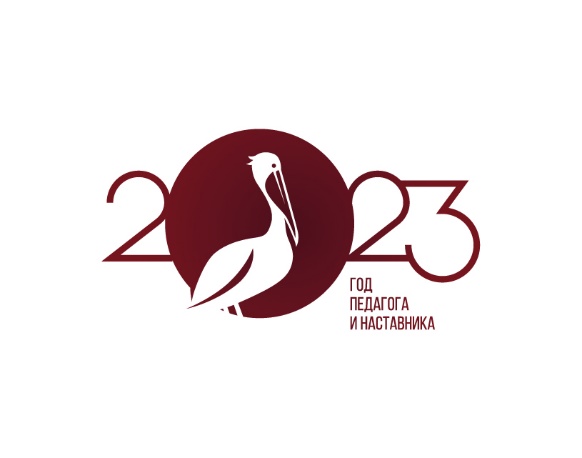 ПЕДАГОГИЧЕСКИЙ СОВЕТ ВОЛОГОДСКОЙ ОБЛАСТИ
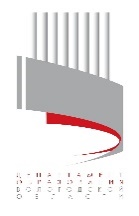 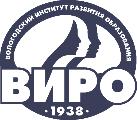 5 ТРЕК
«Орлёнок- Хранитель»
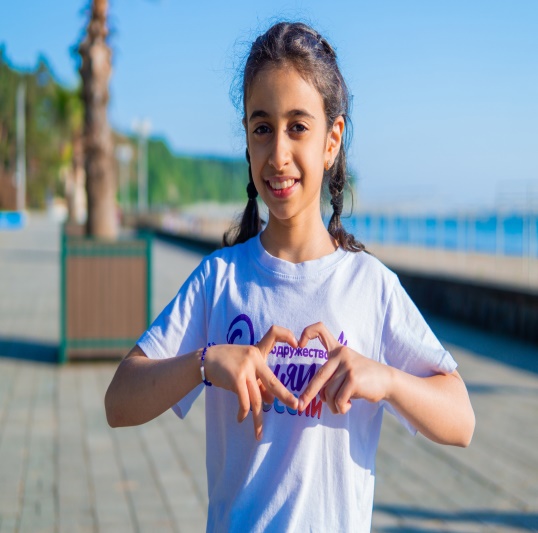 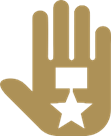 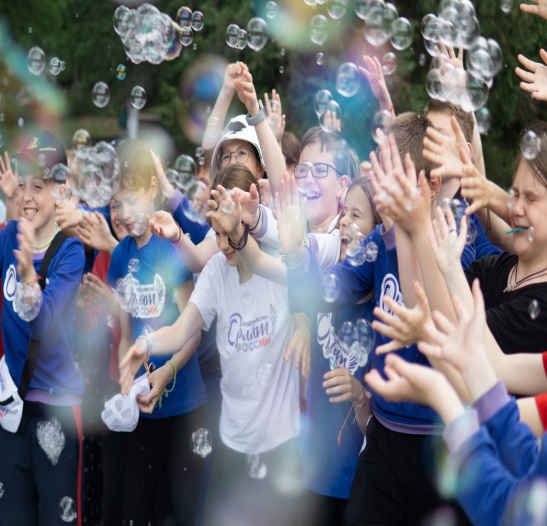 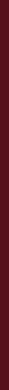 семья, Родина
Ценности, значимые качества трека
альбом «Мы - хранители»
Символ трека
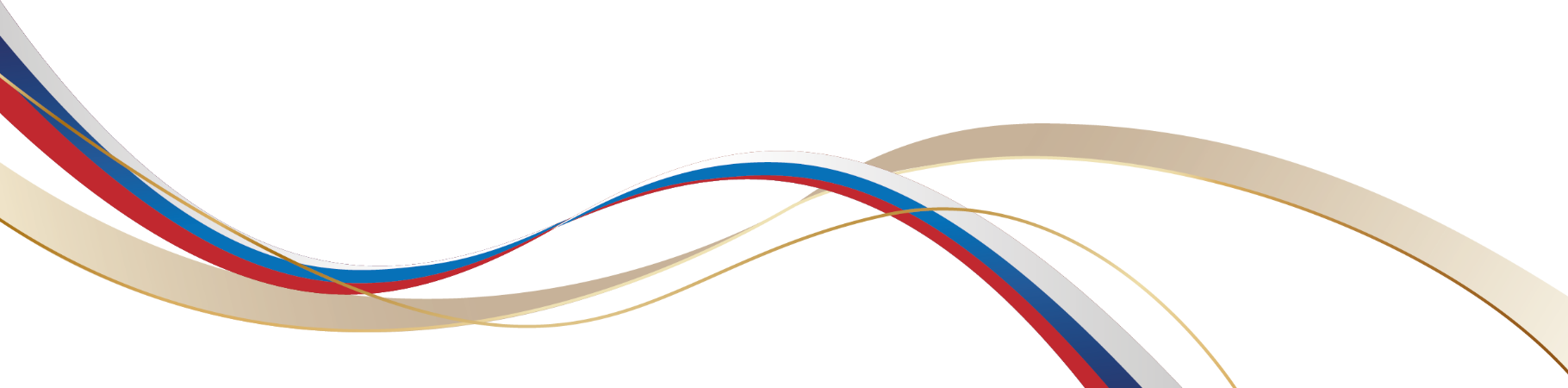 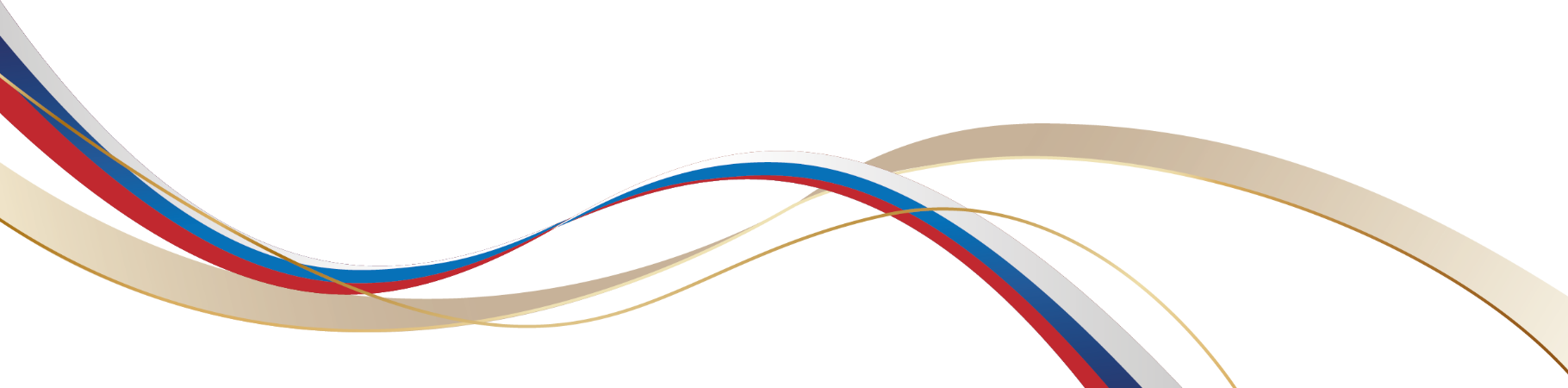 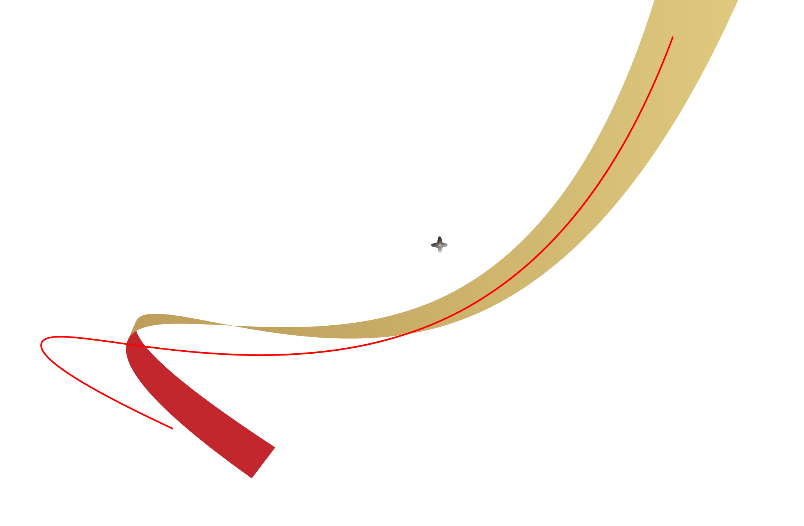 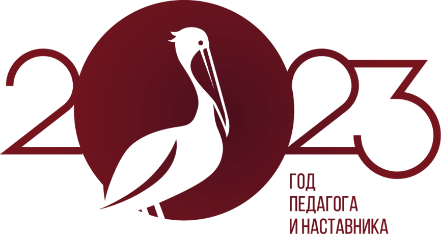 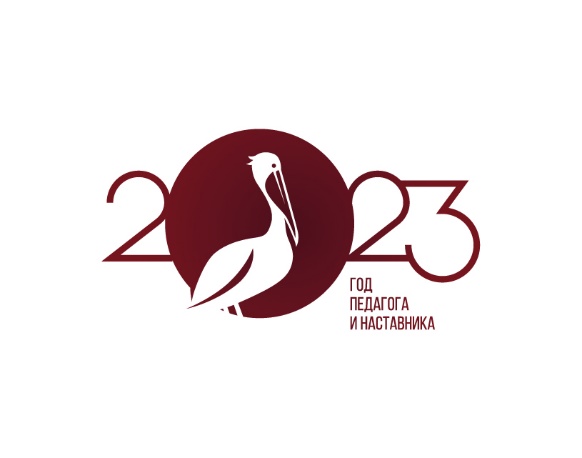 ПЕДАГОГИЧЕСКИЙ СОВЕТ ВОЛОГОДСКОЙ ОБЛАСТИ
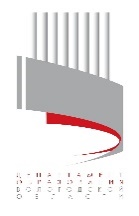 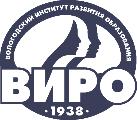 6 ТРЕК
«Орлёнок- Эколог»
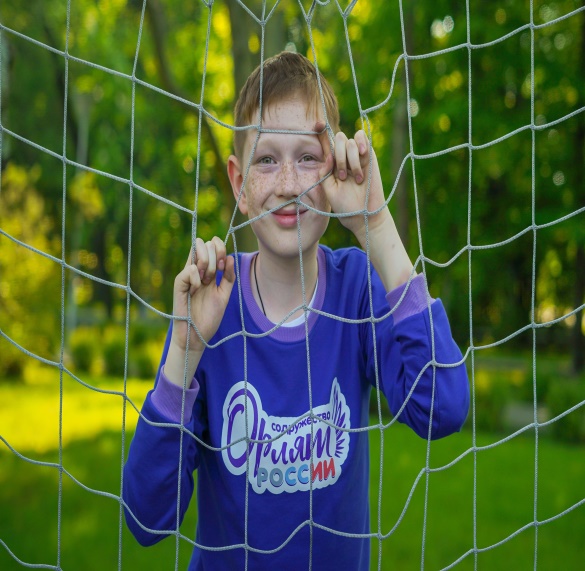 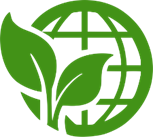 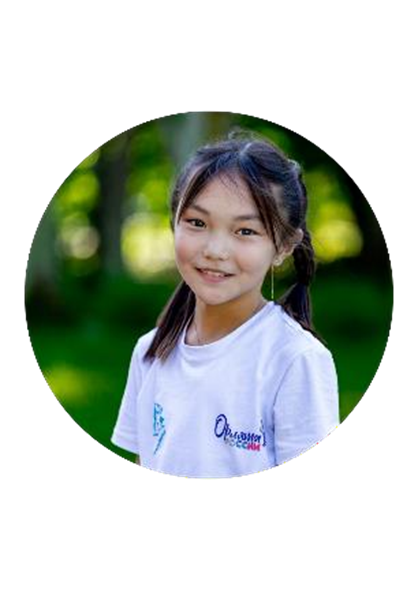 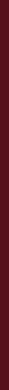 природа, Родина
Ценности, значимые качества трека
Рюкзачок эколога
Символ трека
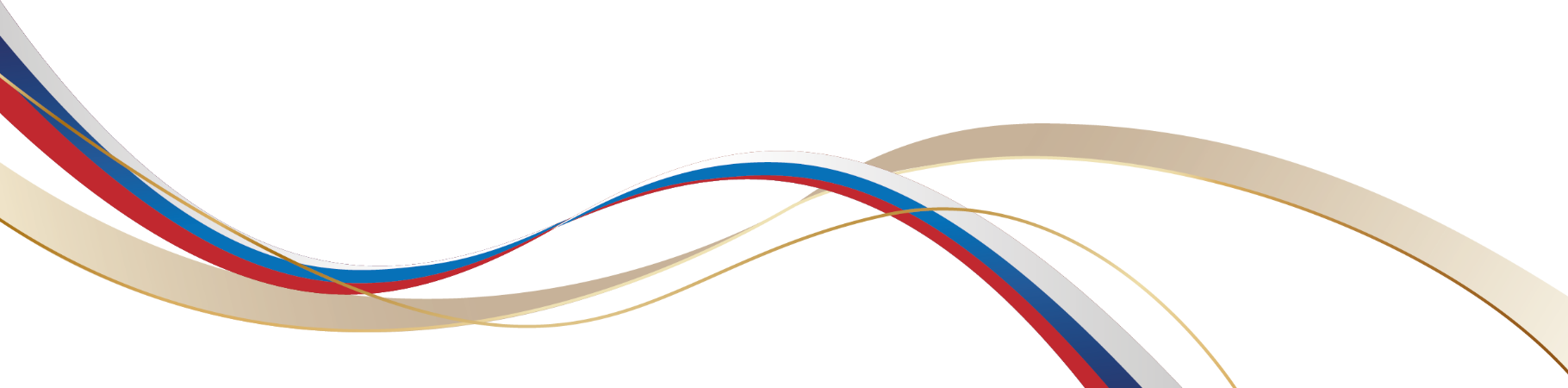 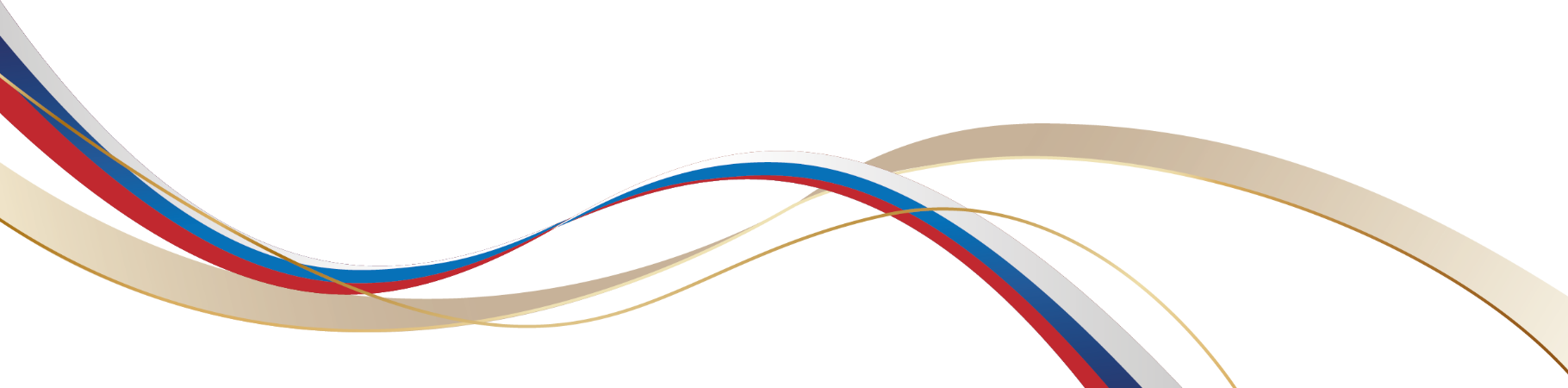 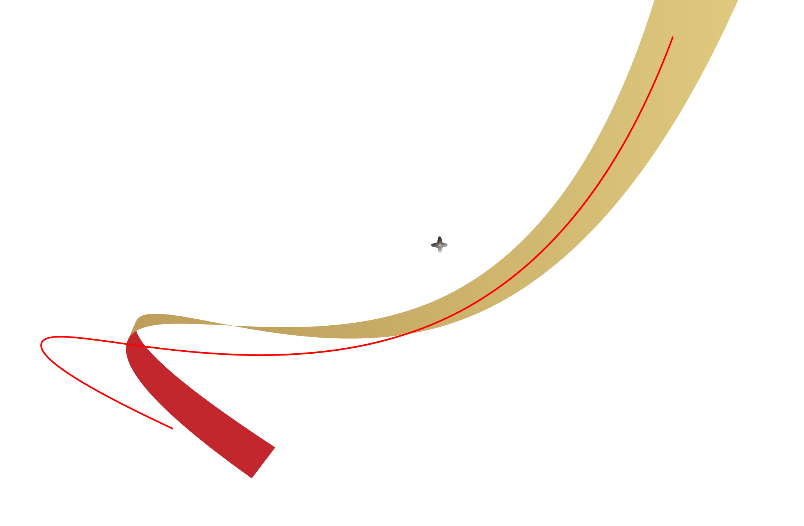 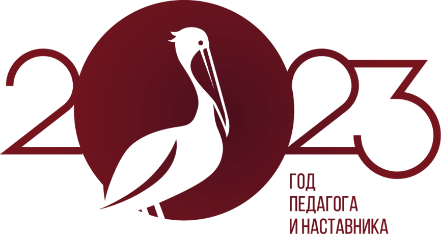 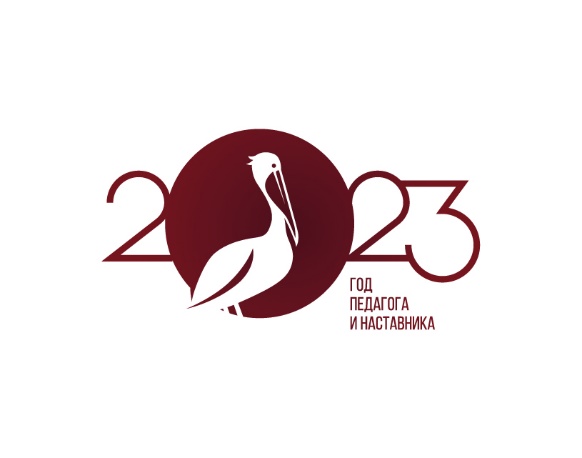 ПЕДАГОГИЧЕСКИЙ СОВЕТ ВОЛОГОДСКОЙ ОБЛАСТИ
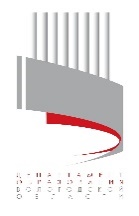 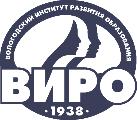 7 ТРЕК
«Орлёнок- Лидер»
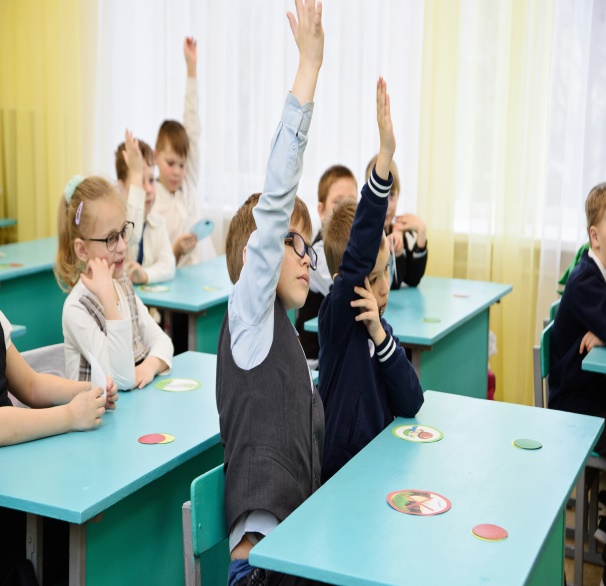 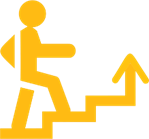 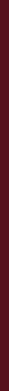 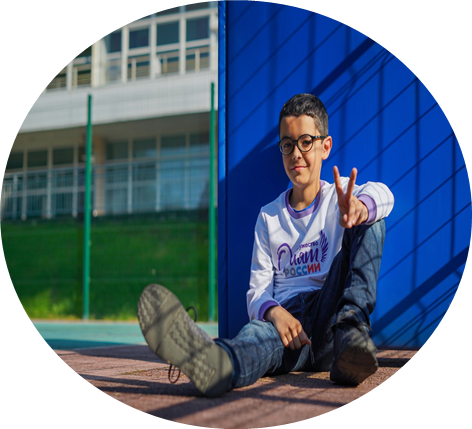 дружба, команда
Ценности, значимые качества трека
конструктор «Лидер»
Символ трека
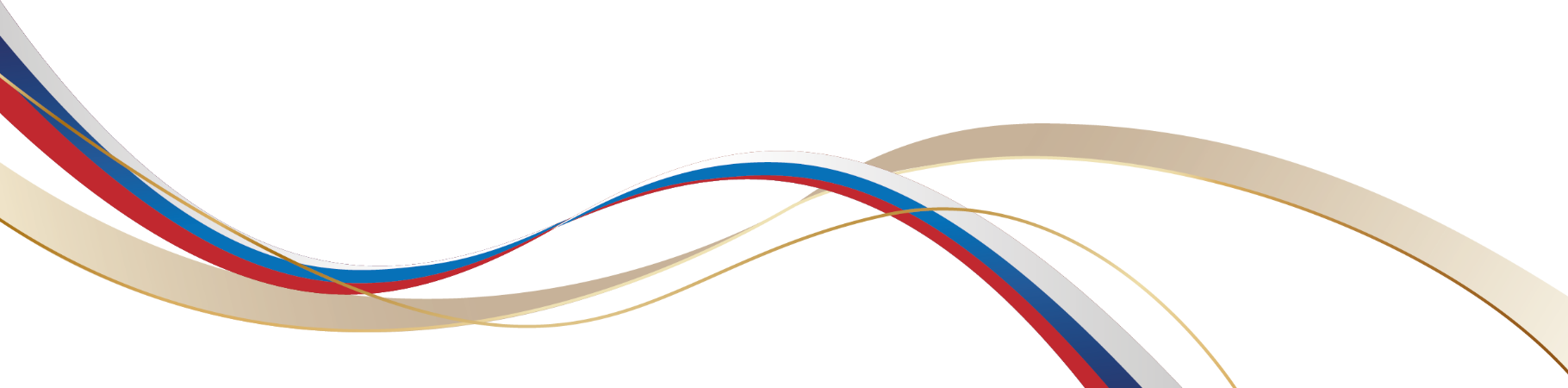 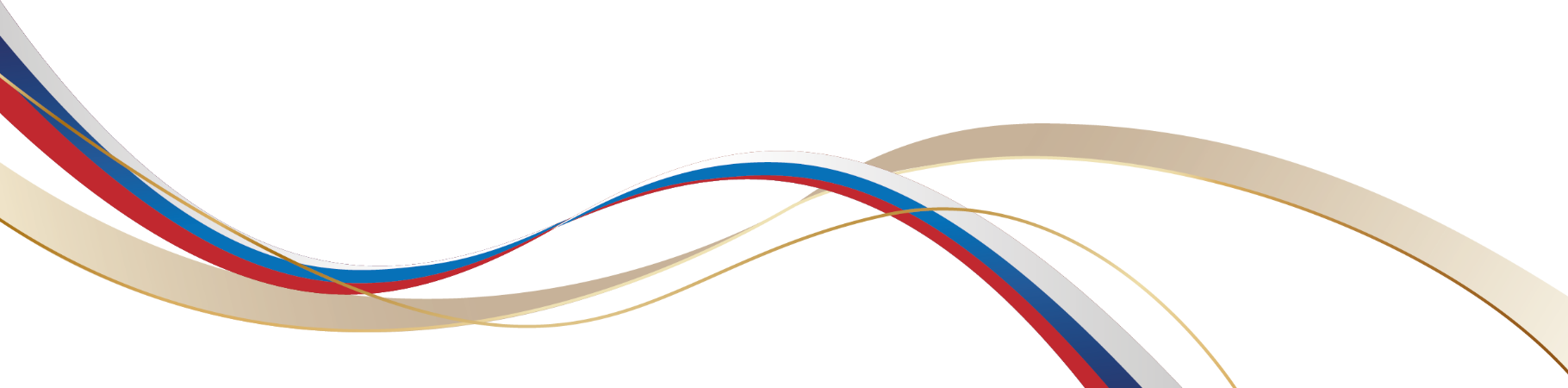 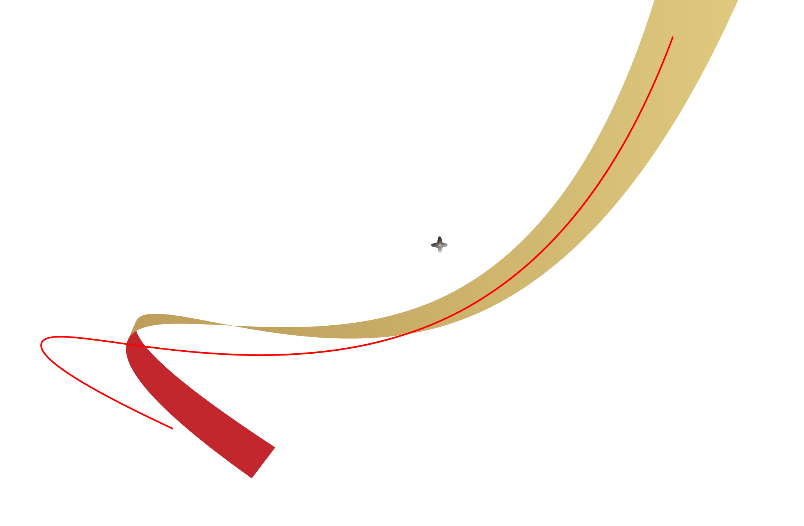 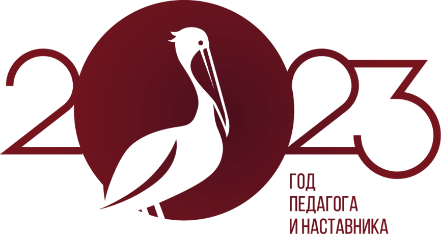 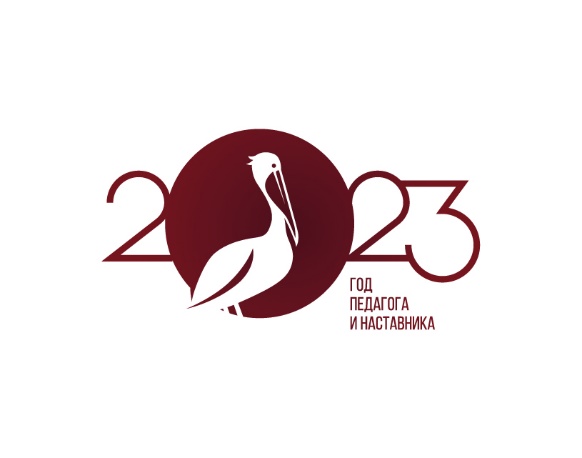 ПЕДАГОГИЧЕСКИЙ СОВЕТ ВОЛОГОДСКОЙ ОБЛАСТИ
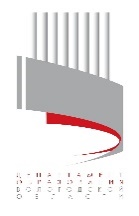 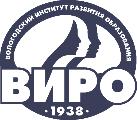 2-4 КЛАСС
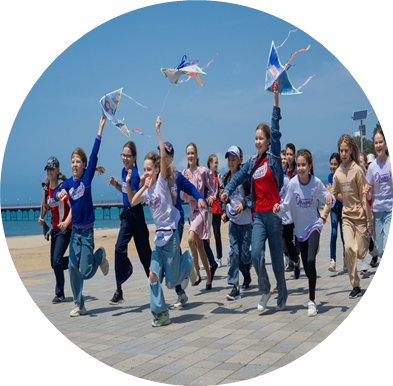 7  ОБЯЗАТЕЛЬНЫЕ
9 ЗАНЯТИЙ
2  ТВОРЧЕСТВО
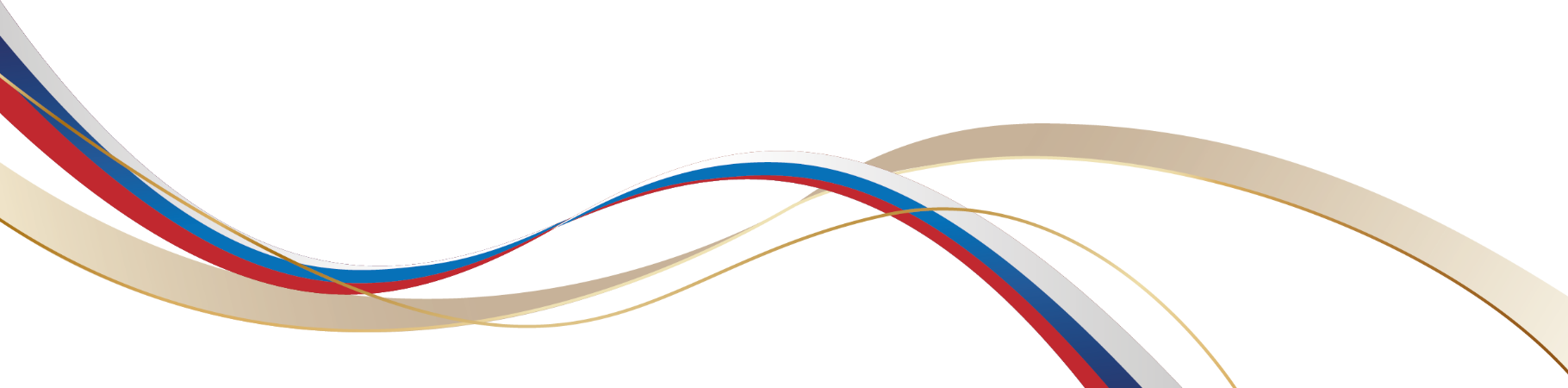 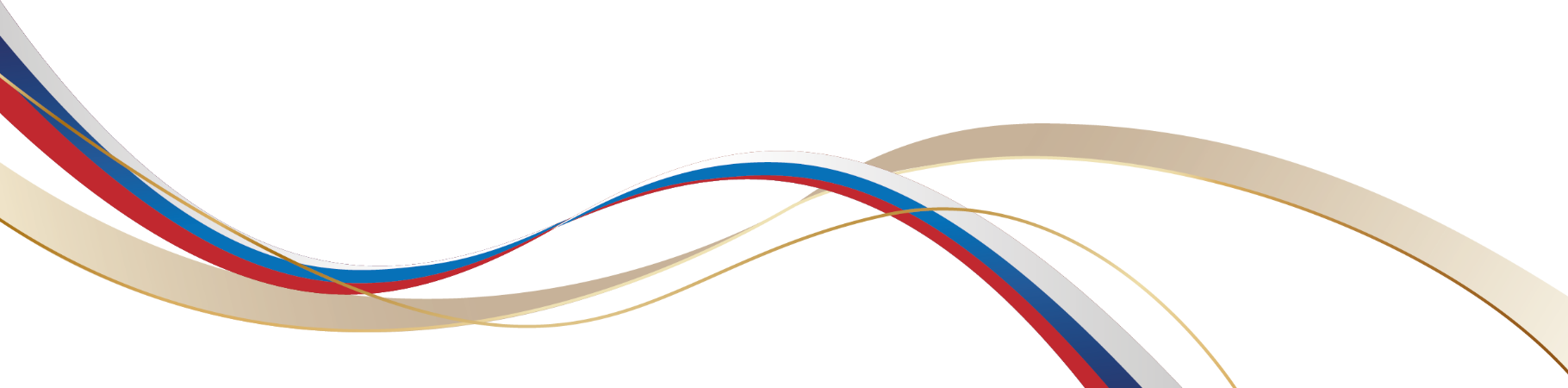 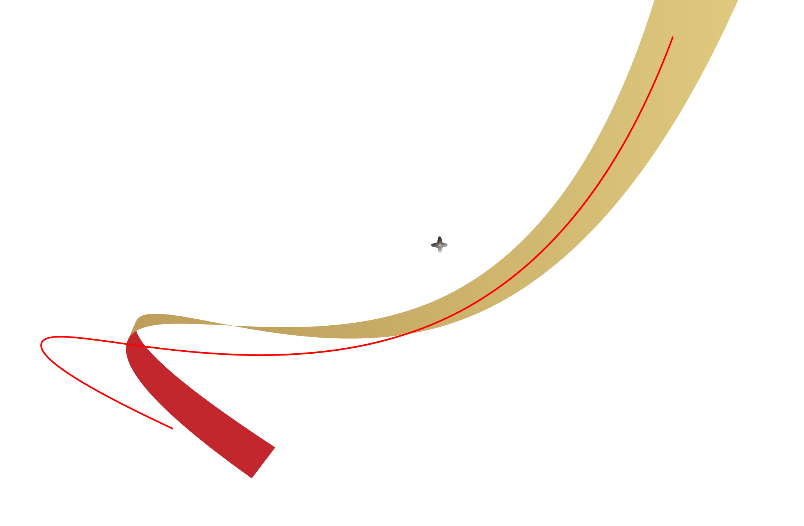 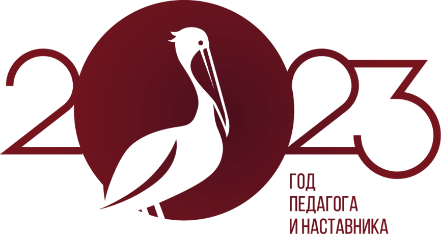 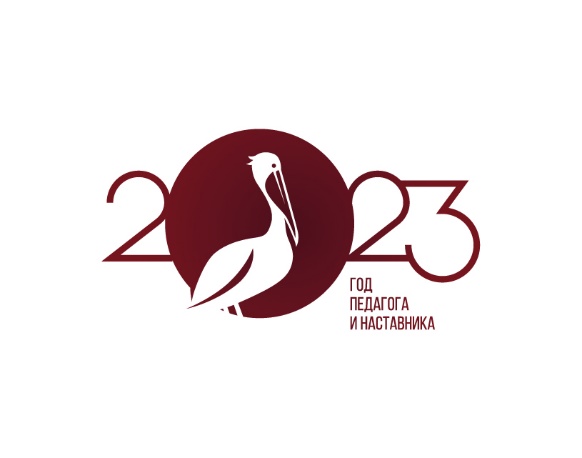 ПЕДАГОГИЧЕСКИЙ СОВЕТ ВОЛОГОДСКОЙ ОБЛАСТИ
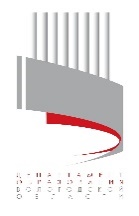 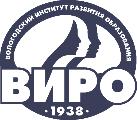 2-4     класс
Орлёнок – Лидер
Орлёнок- Эрудит
 Орлёнок- Мастер
      Игра для подведения итогов 3 треков
«Код дружбы»
           Орлёнок- Доброволец 
        Орлёнок- Спортсмен
 Орлёнок- Эколог
       Орлёнок- Хранитель
октябрь
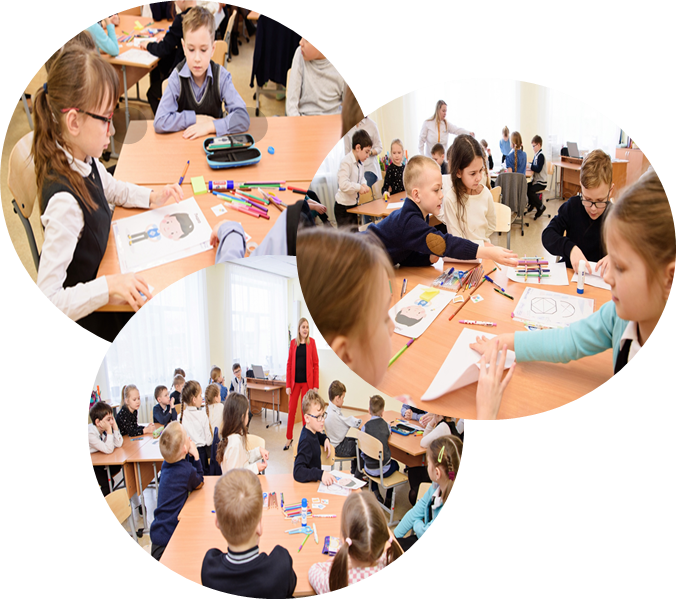 ноябрь
декабрь
январь
январь
февраль
март
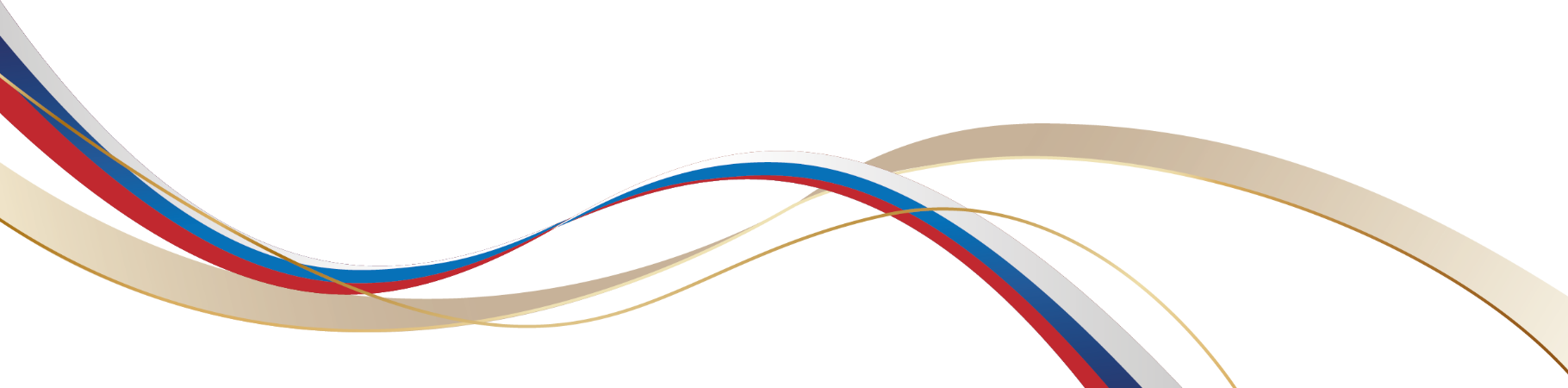 апрель
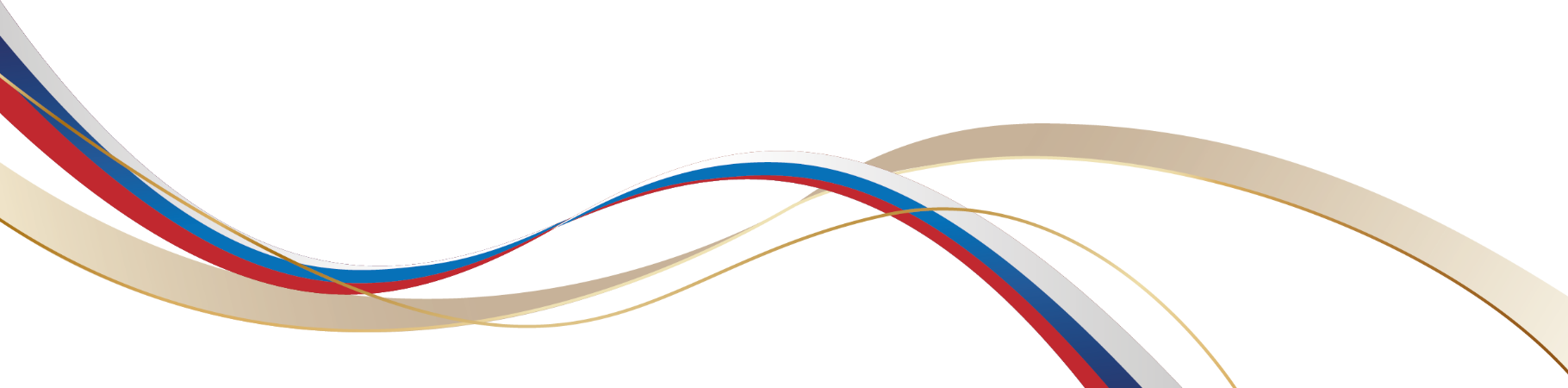 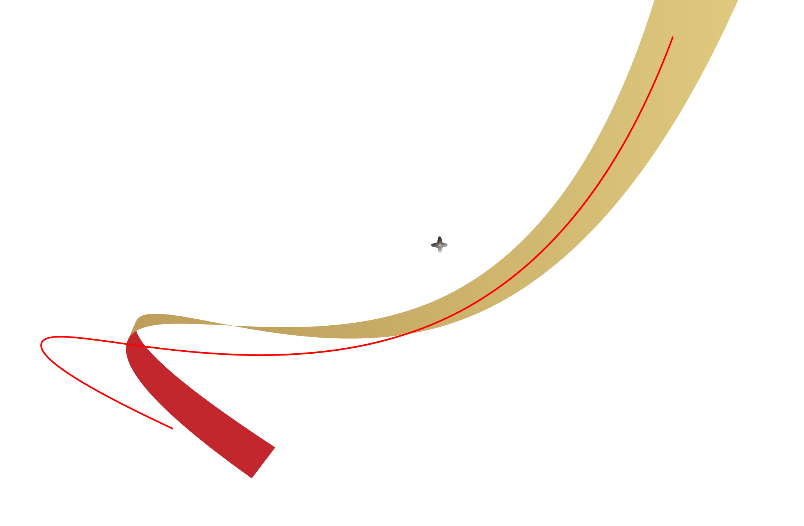 май
Подведение итогов
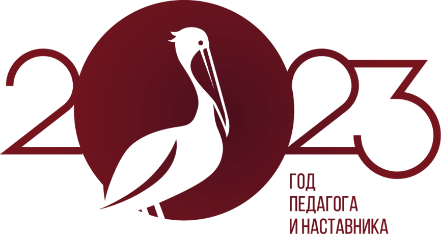 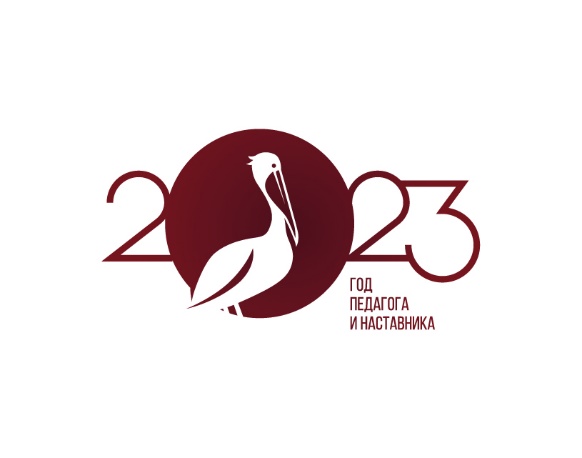 ПЕДАГОГИЧЕСКИЙ СОВЕТ ВОЛОГОДСКОЙ ОБЛАСТИ
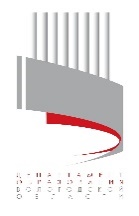 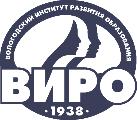 ЛОГИКА ПОСТРОЕНИЯ ТРЕКА
1 занятие
Введение в тематику трека, погружение. Работа с понятиями, определениями
2 класс
2 занятие
Закрепление понятий трека. Дела и события, которые проводит учитель
3-6 занятие
Дела и события с элементами коллективно- творческого дела
7-9 занятие
Встреча с интересными людьми по тематике трека. Подведение итогов, 
опорные схемы ,анализ , награждение.
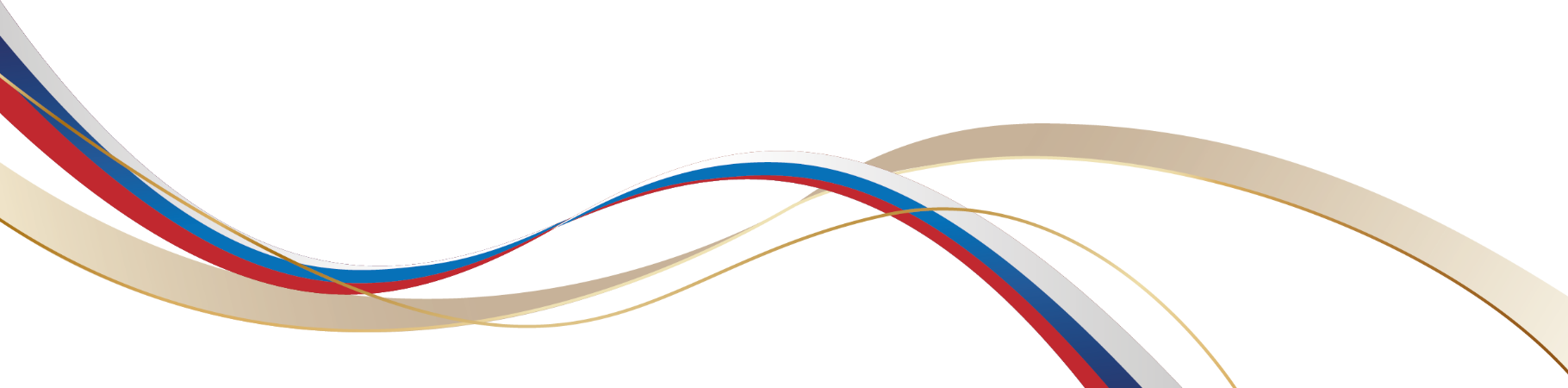 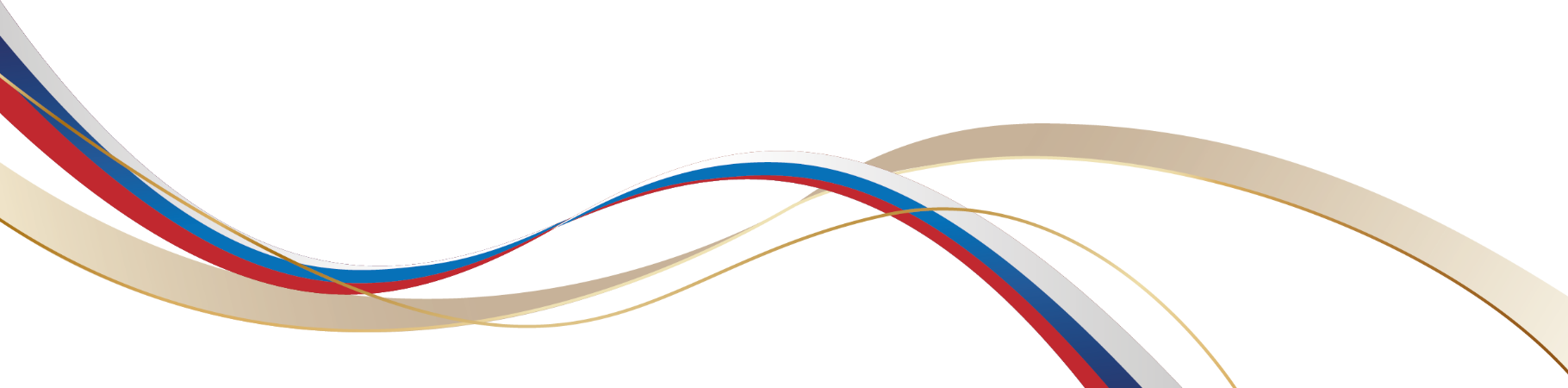 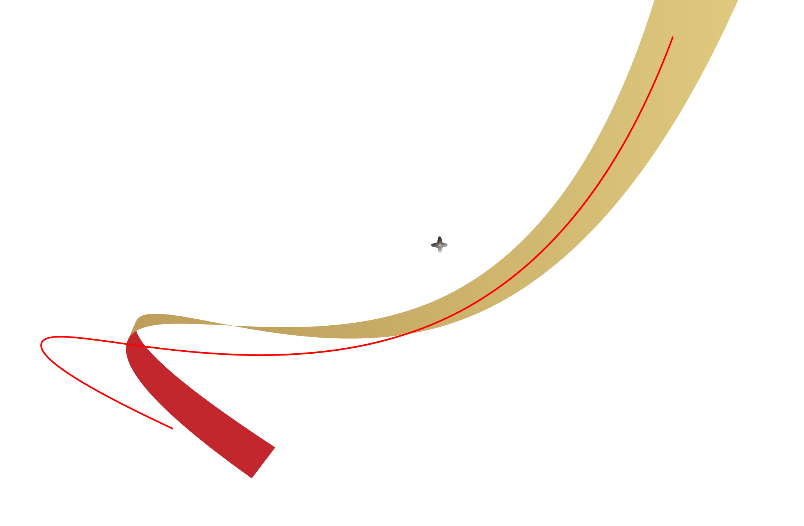 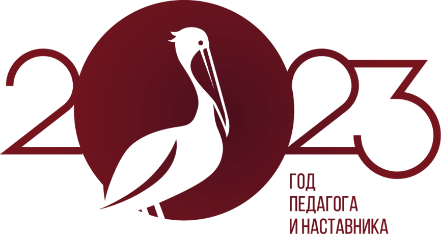 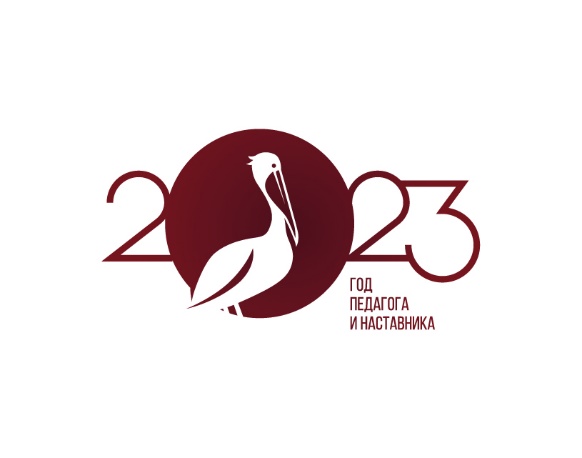 ПЕДАГОГИЧЕСКИЙ СОВЕТ ВОЛОГОДСКОЙ ОБЛАСТИ
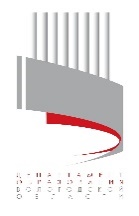 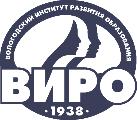 ЛОГИКА ПОСТРОЕНИЯ ТРЕКА
1 занятие
Введение в тематику трека, погружение. Работа с понятиями, определениями
3-4 классы
Занятия/мастер- классы, участие в которых поможет детям выработать идею для коллективно-творческого дела
2-4 занятие
5 занятие
Подготовка коллективно-творческого дела
6 занятие
Реализация коллективно-творческого дела(для себя , параллельного 
класса,родителей, младших классов
7-9 занятие
Встреча с интересными людьми по тематике трека. Подведение итогов, 
опорные схемы ,анализ , награждение.
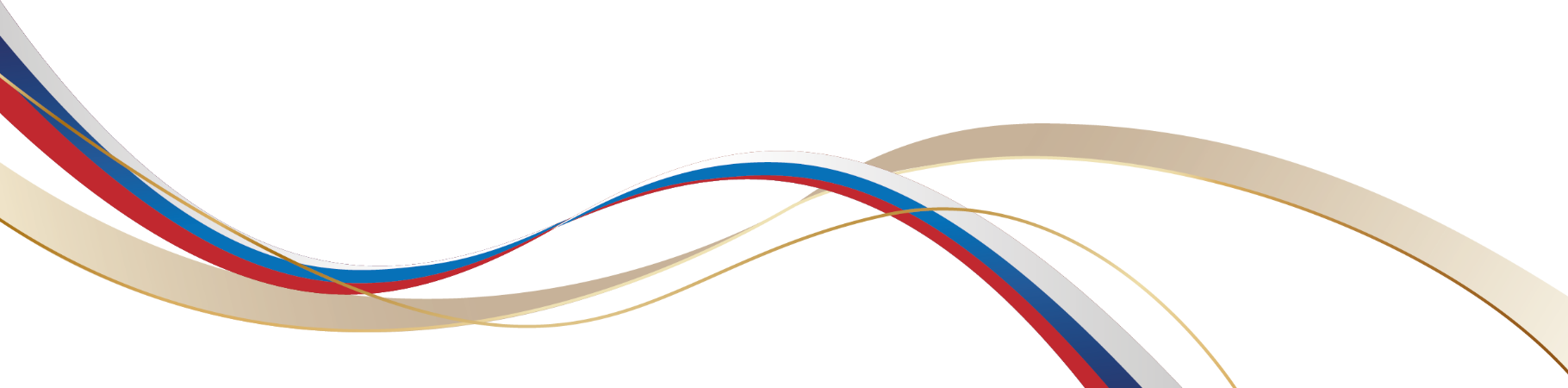 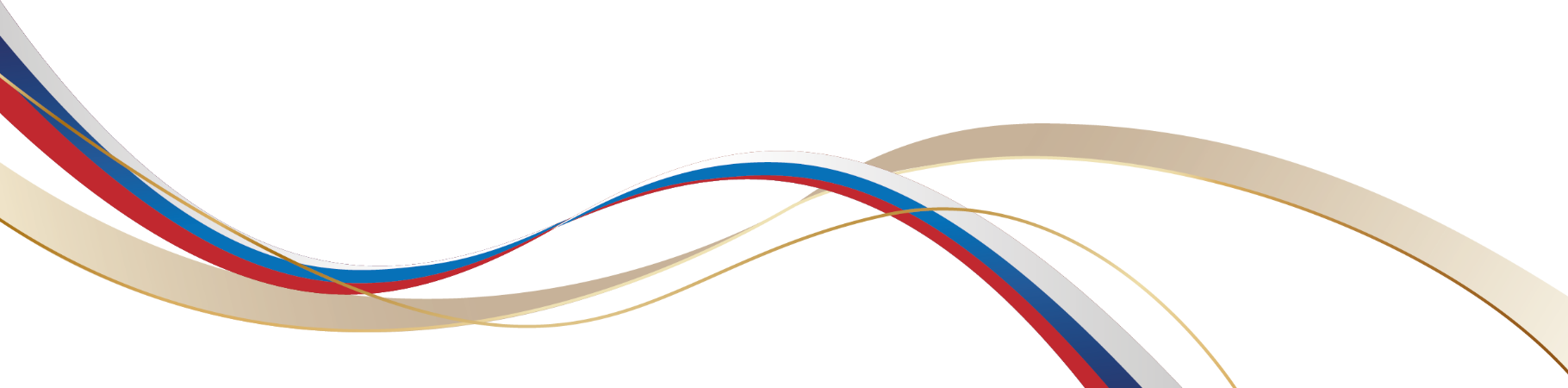 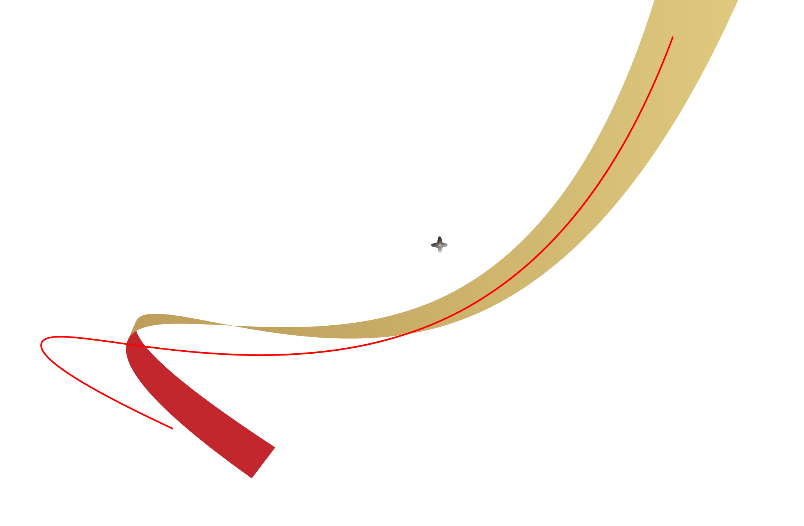 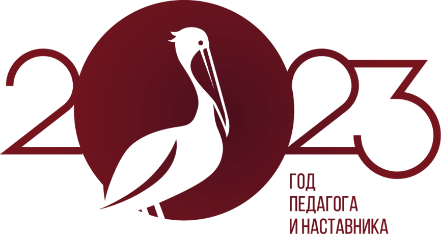 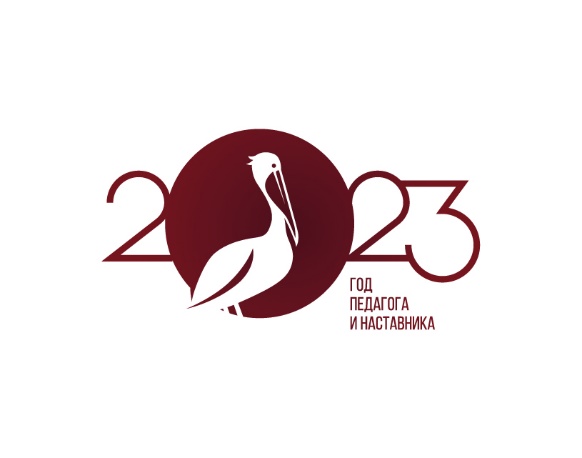 ПЕДАГОГИЧЕСКИЙ СОВЕТ ВОЛОГОДСКОЙ ОБЛАСТИ
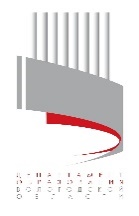 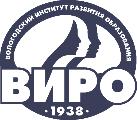 РОЛЬ ПРОГРАММЫ В РЕШЕНИИ ЗАДАЧ ВОСПИТАНИЯ
гармоничное вхождения школьников в социальный мир и налаживания ответственных взаимоотношений с окружающим миром
максимальное использование воспитательного потенциала совместной деятельности учителя и детей
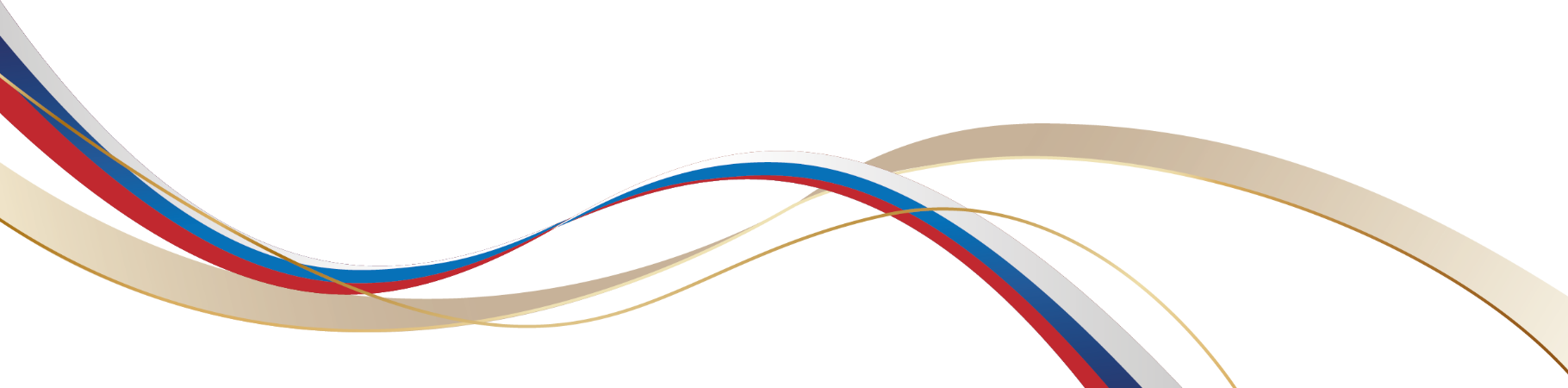 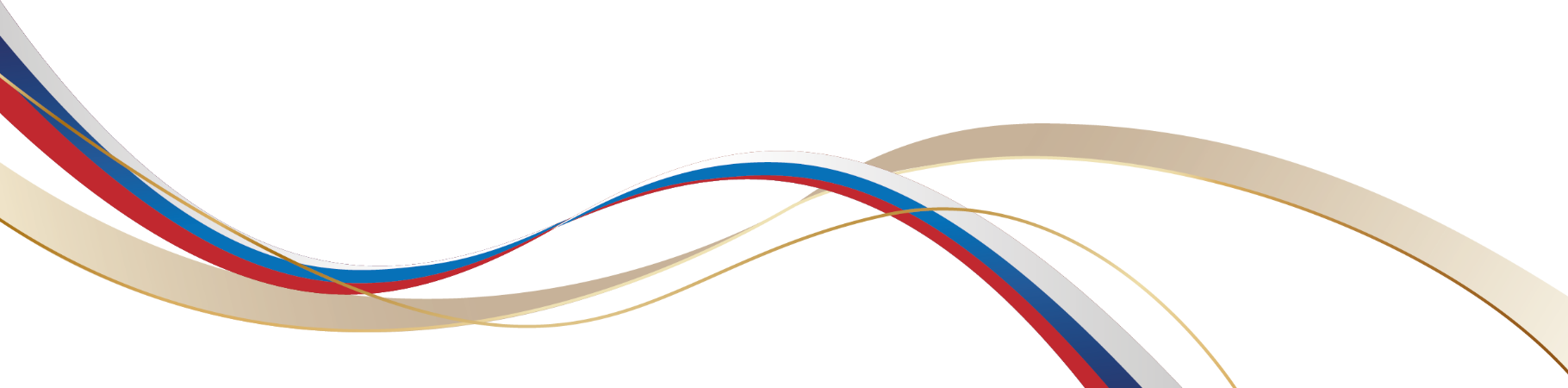 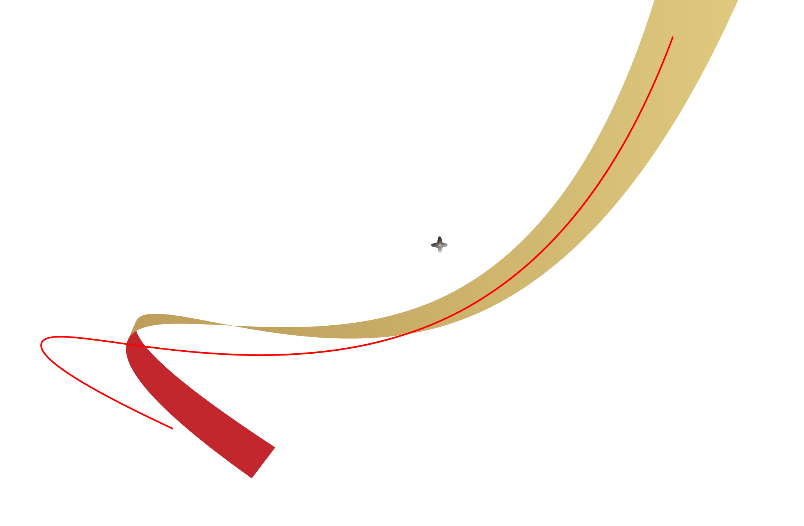 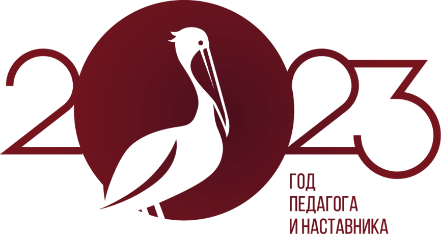 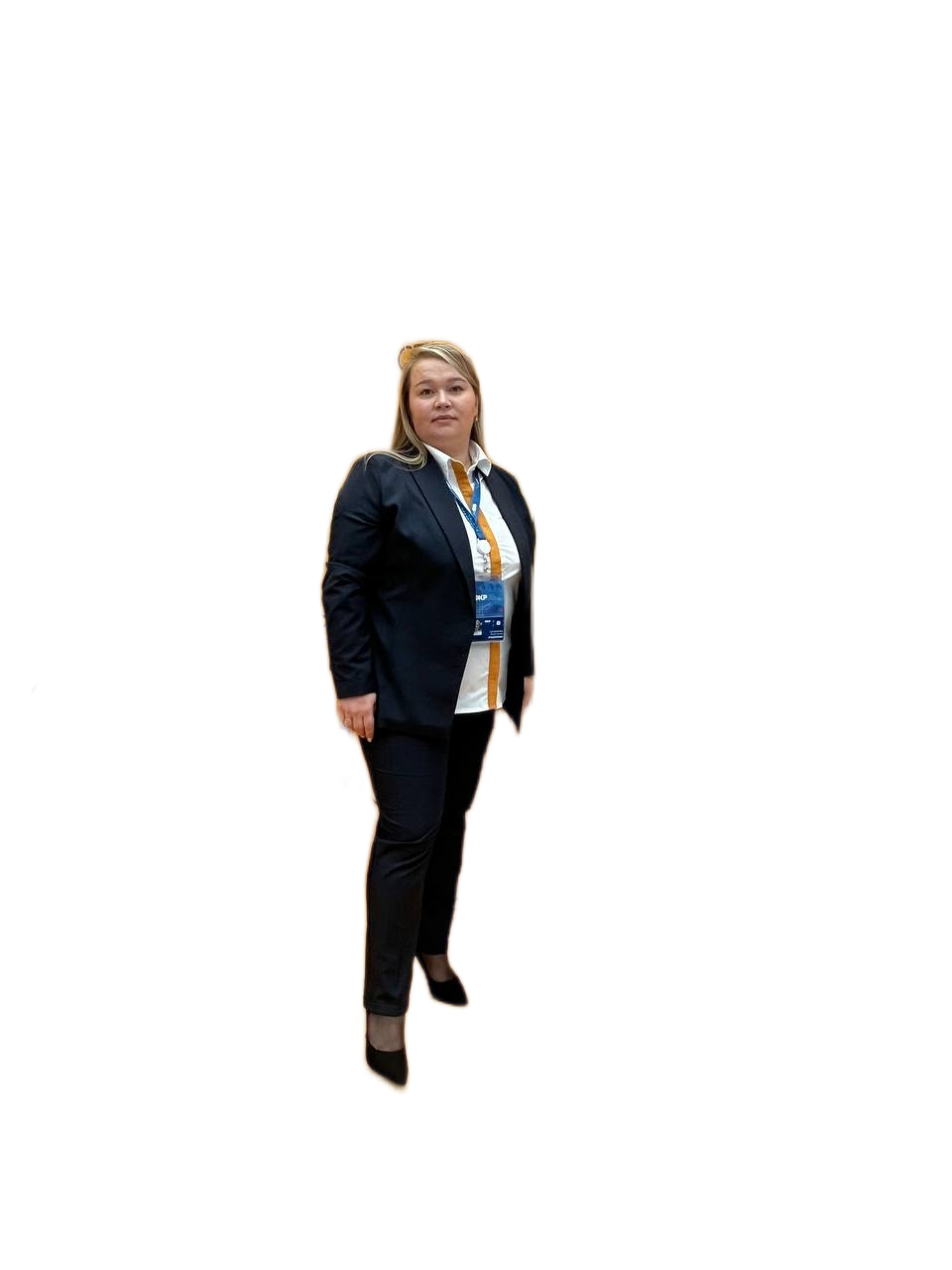 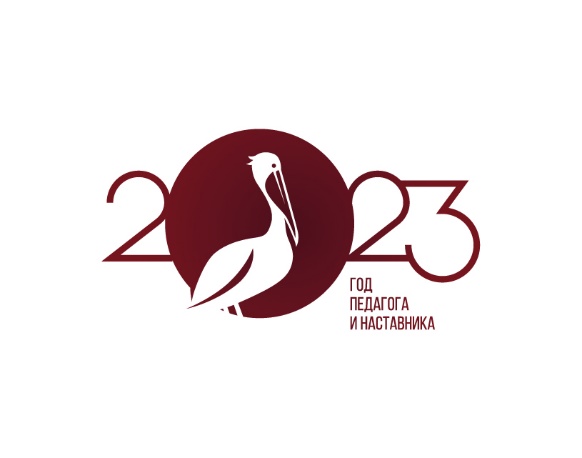 ПЕДАГОГИЧЕСКИЙ СОВЕТ ВОЛОГОДСКОЙ ОБЛАСТИ
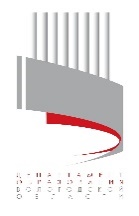 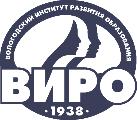 Анастасия Шувалова
+7 921 534 16 04
shuv2601@mail.ru
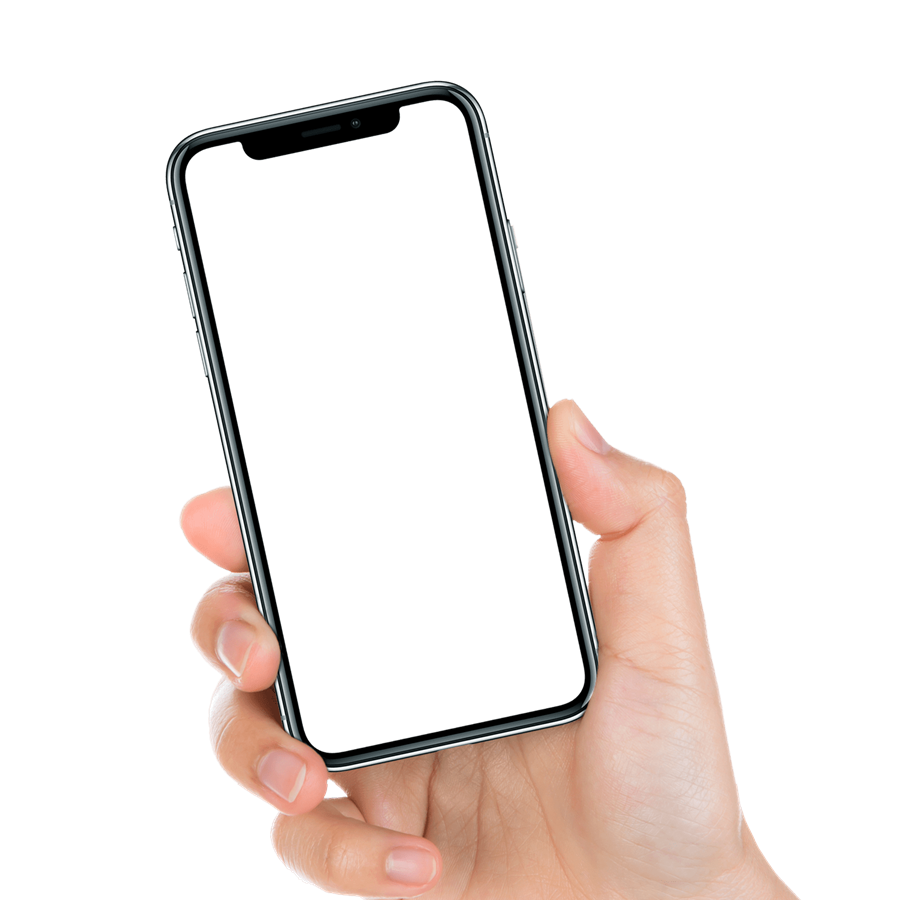 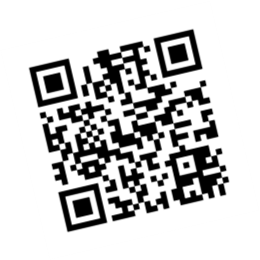 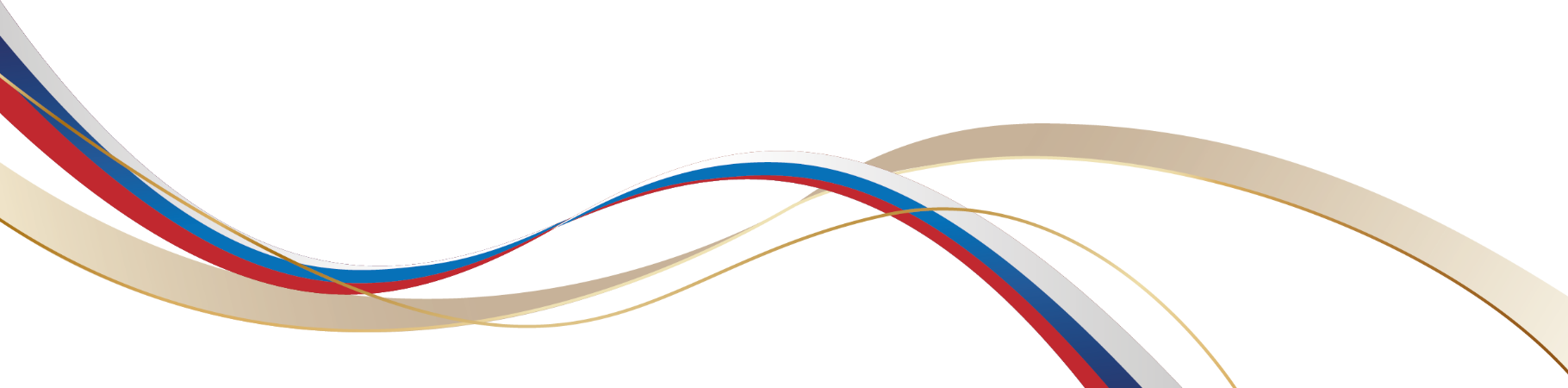 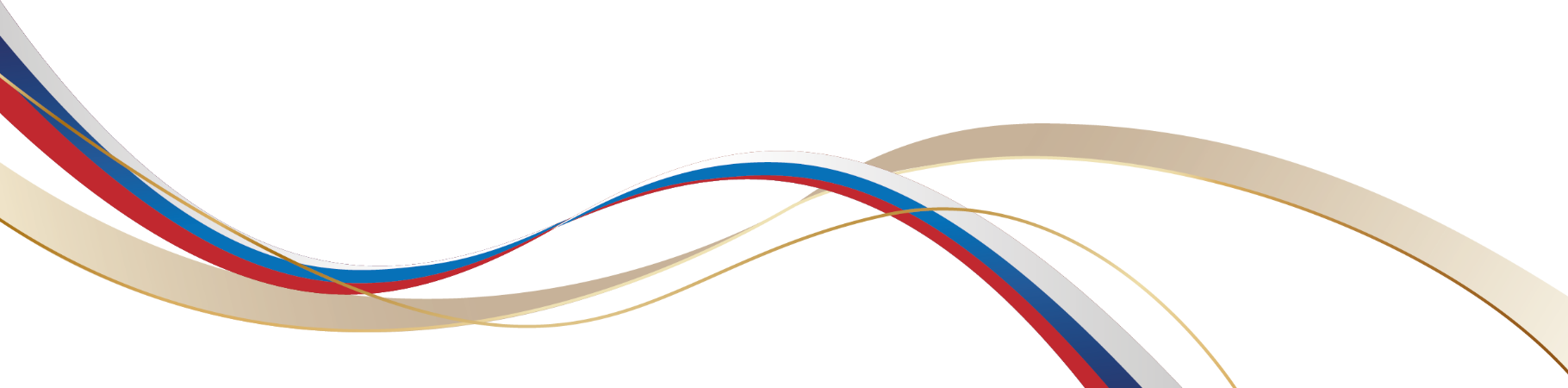 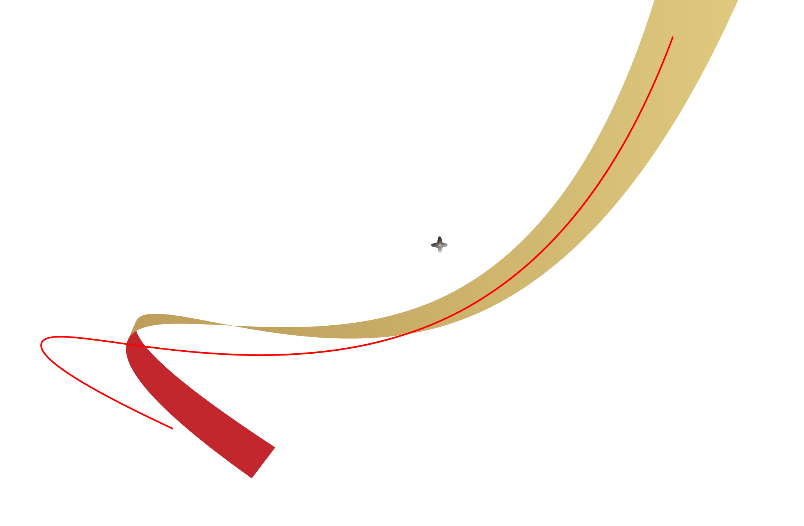